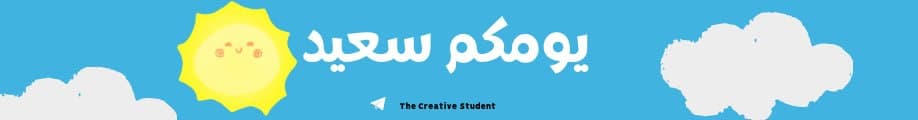 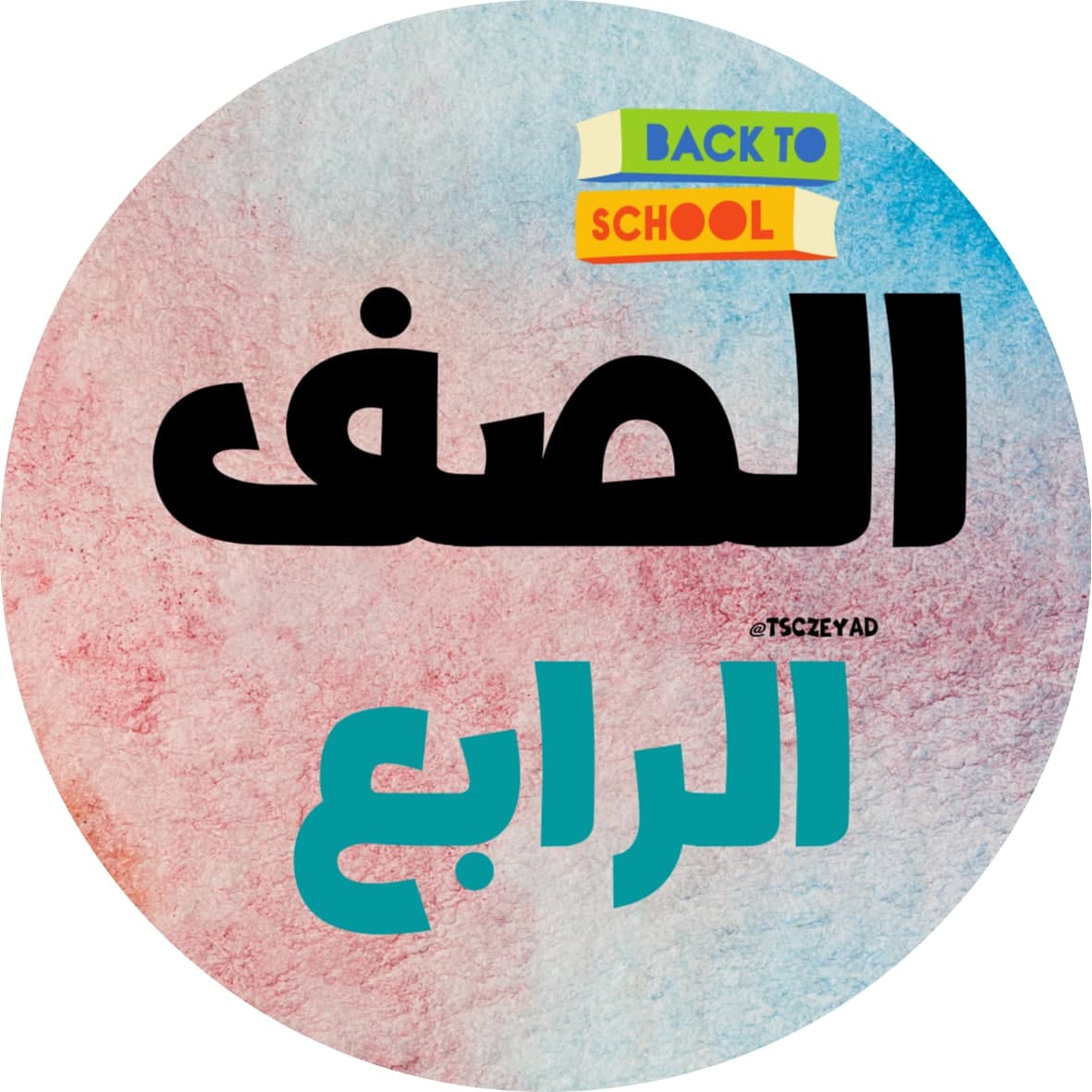 مادة / المهارات الحياتية و الاسرية
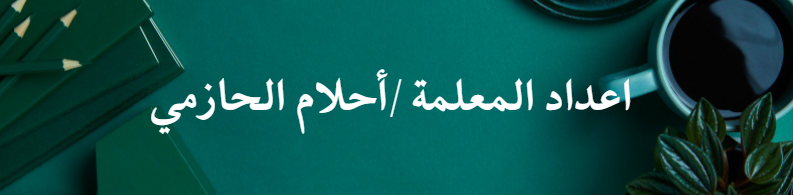 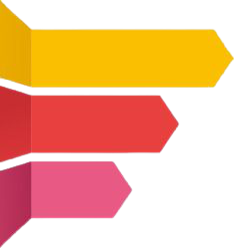 -  3 -1443
التاريخ
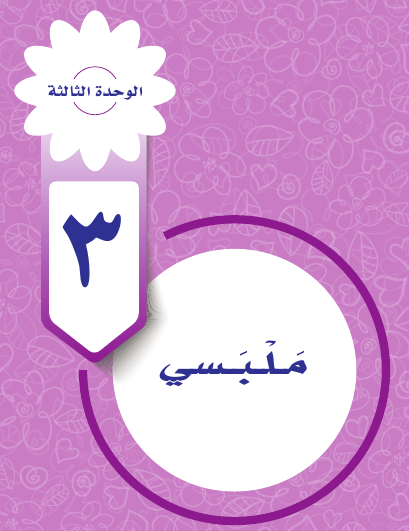 الثلاثاء
اليوم
الحصة
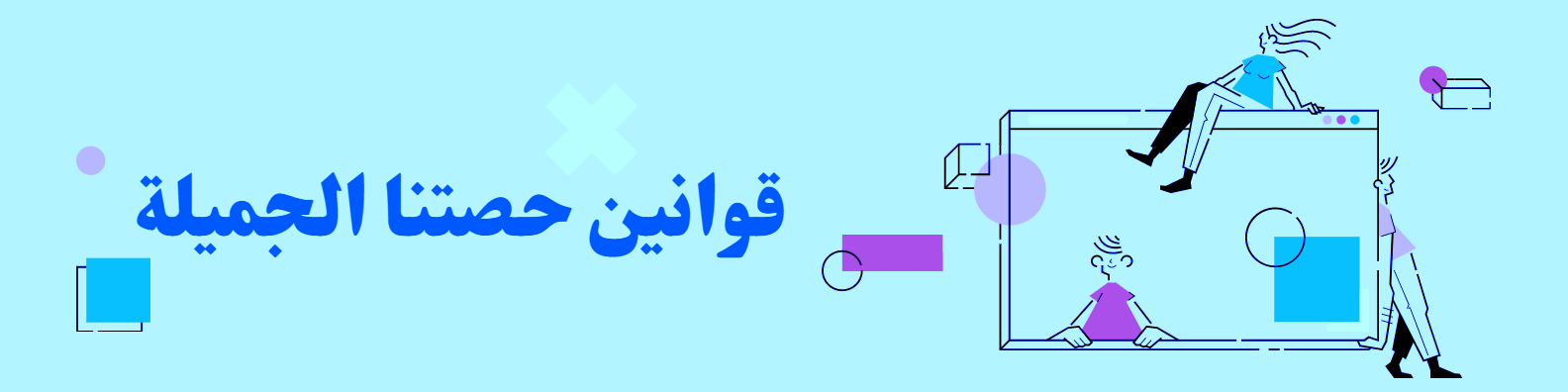 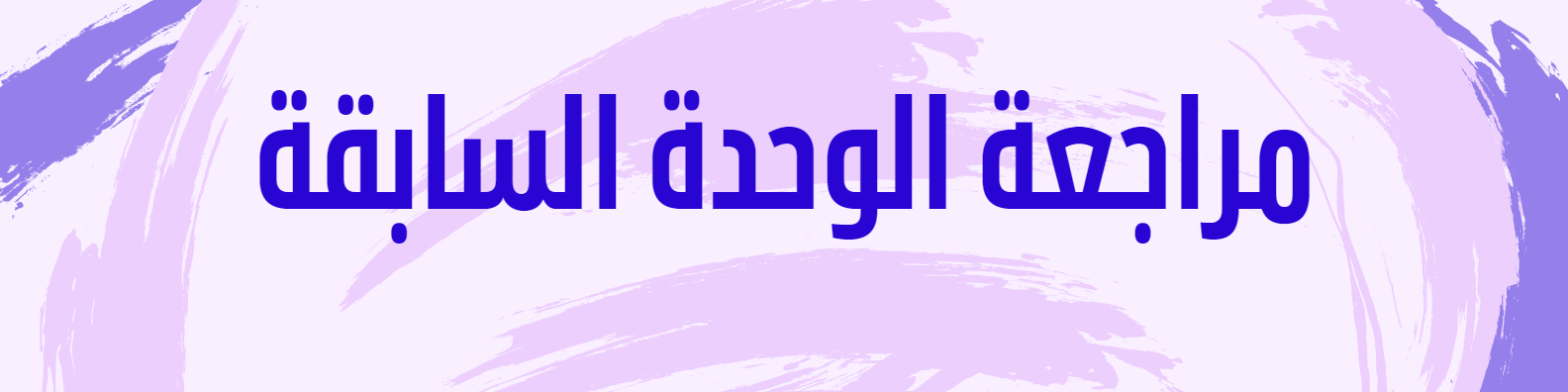 كيف نعتني بالملابس المدرسية بعد خلعها؟
ما خطوات ارتداء الملابس المدرسية؟
عللي :سبب استبدال الملابس الداخلية يومياً.
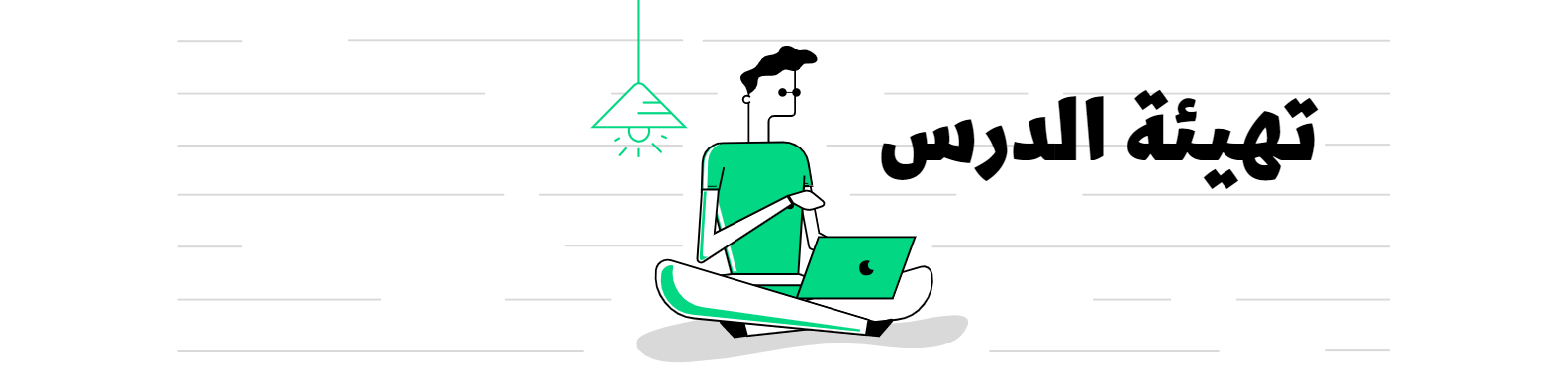 ماهي اكثر صورة تكررت بالأسفل:
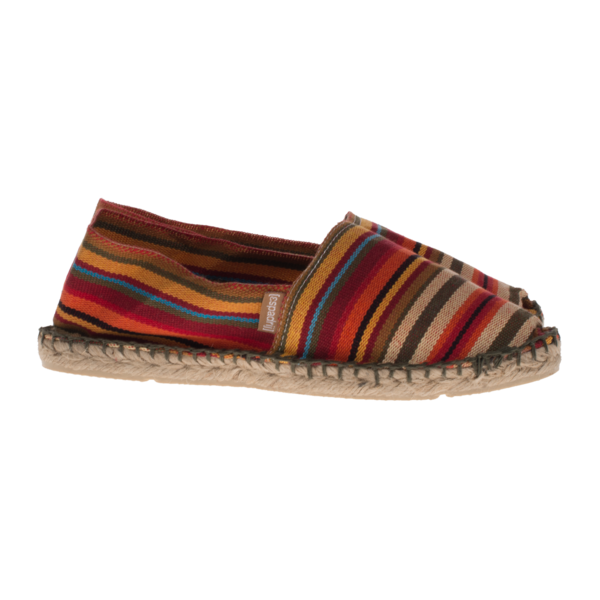 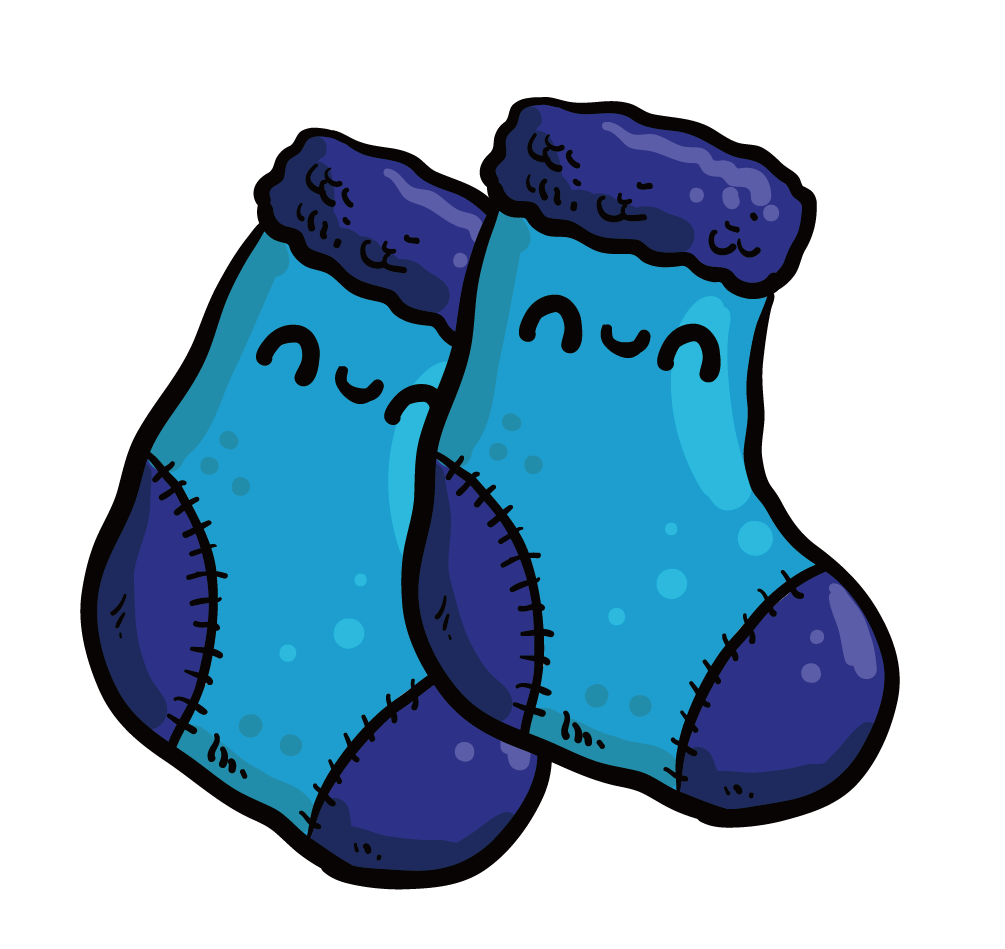 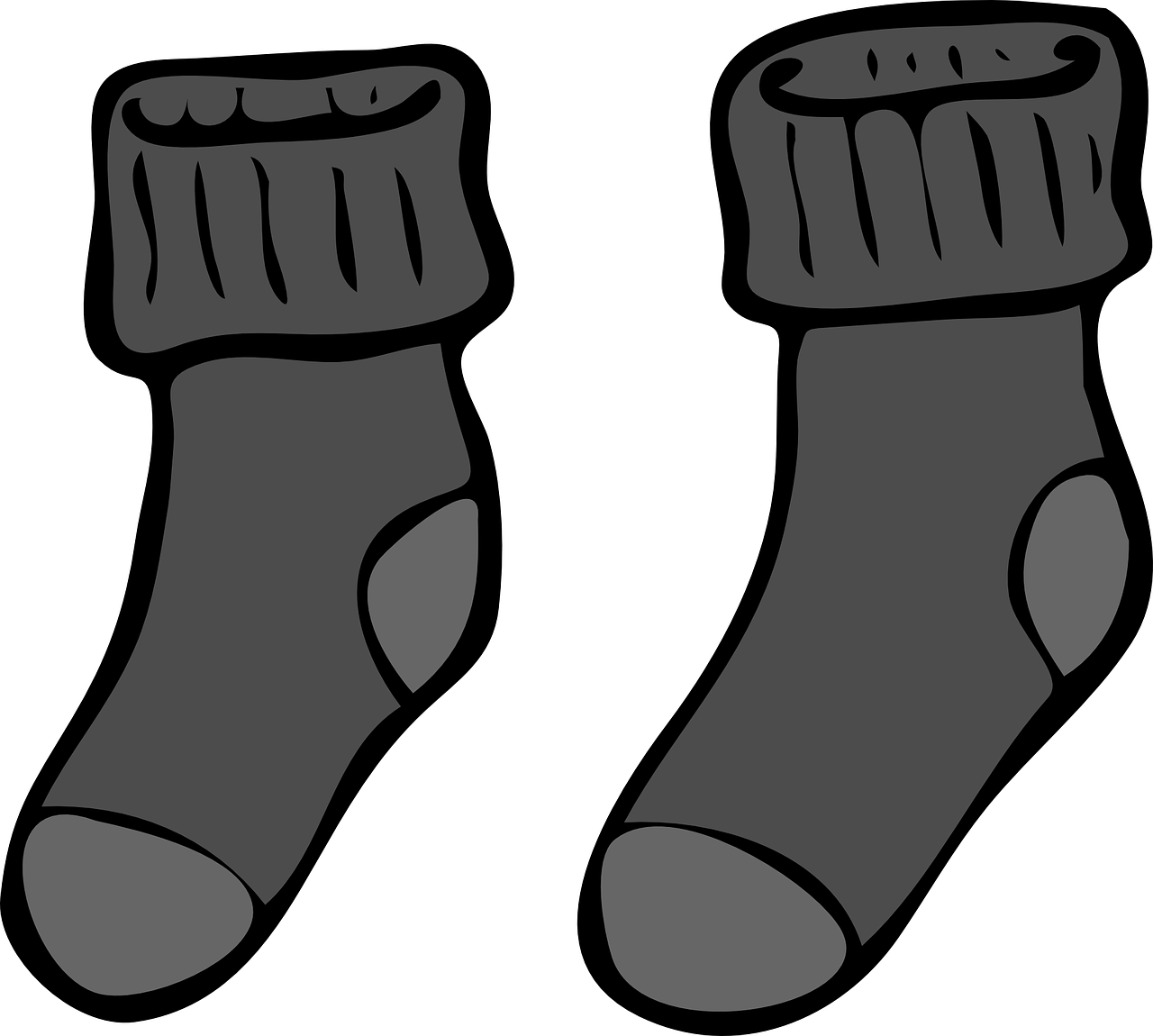 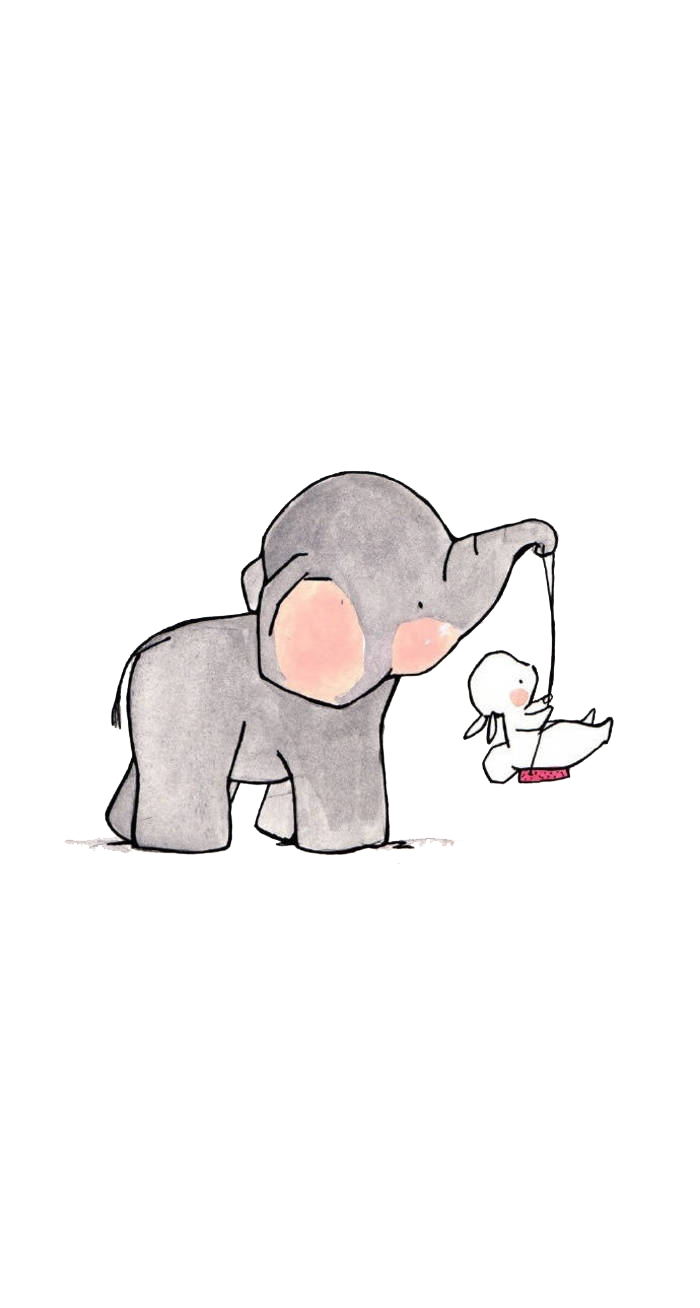 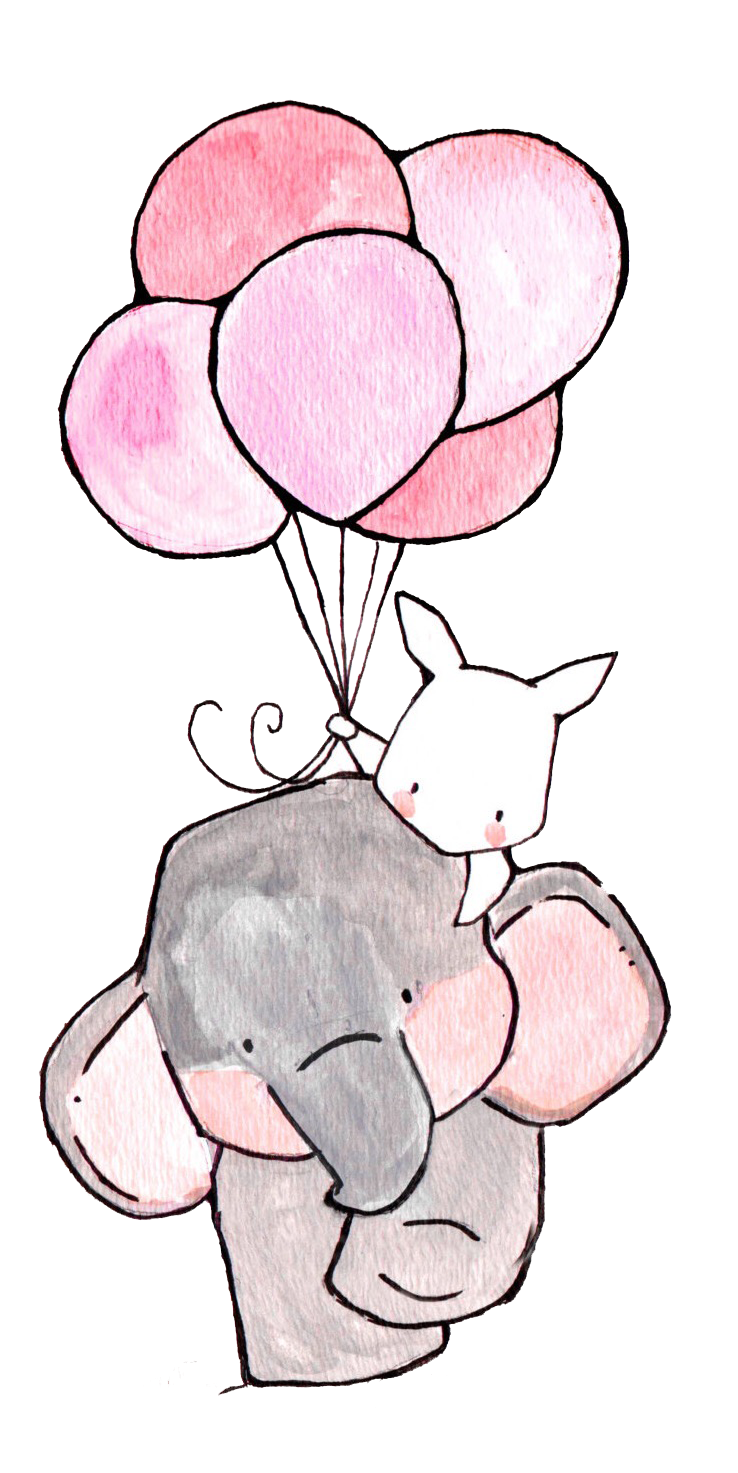 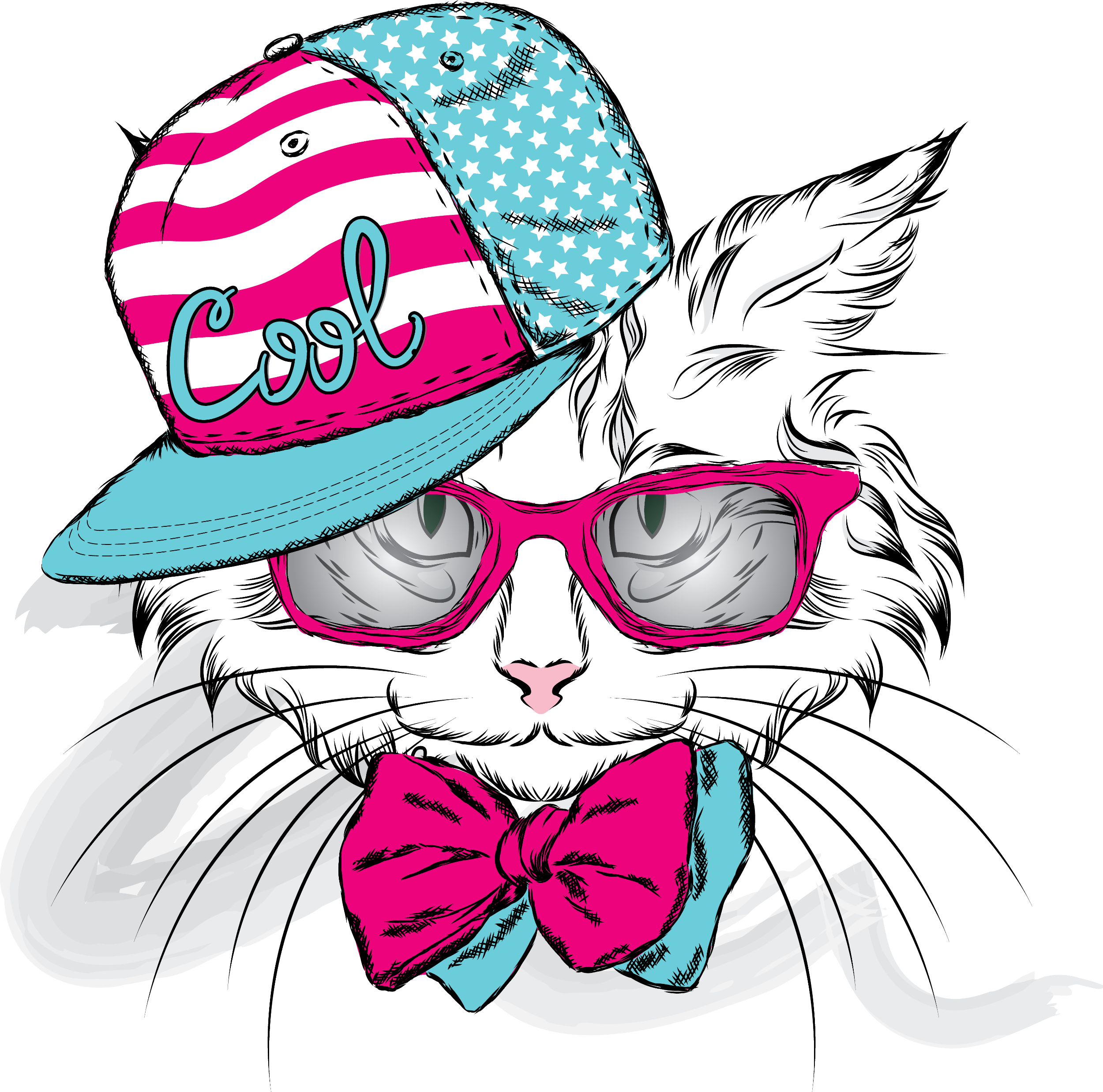 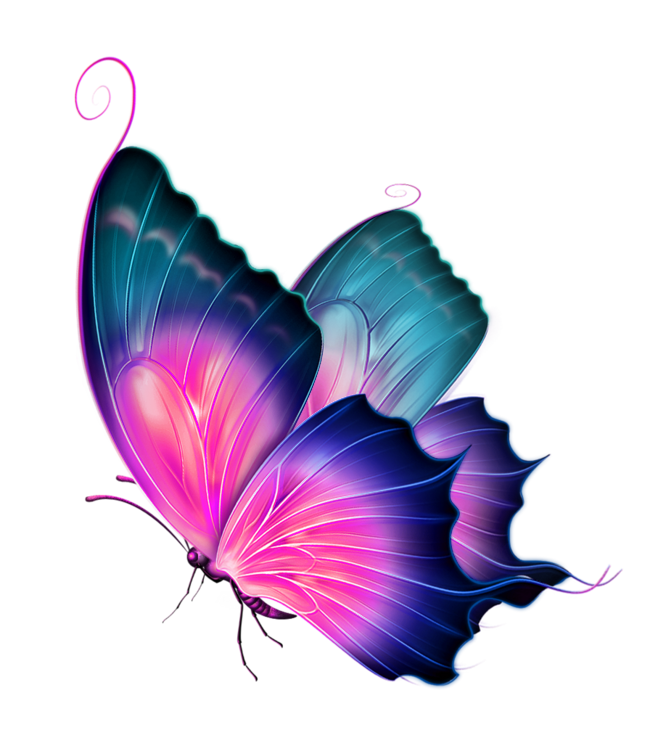 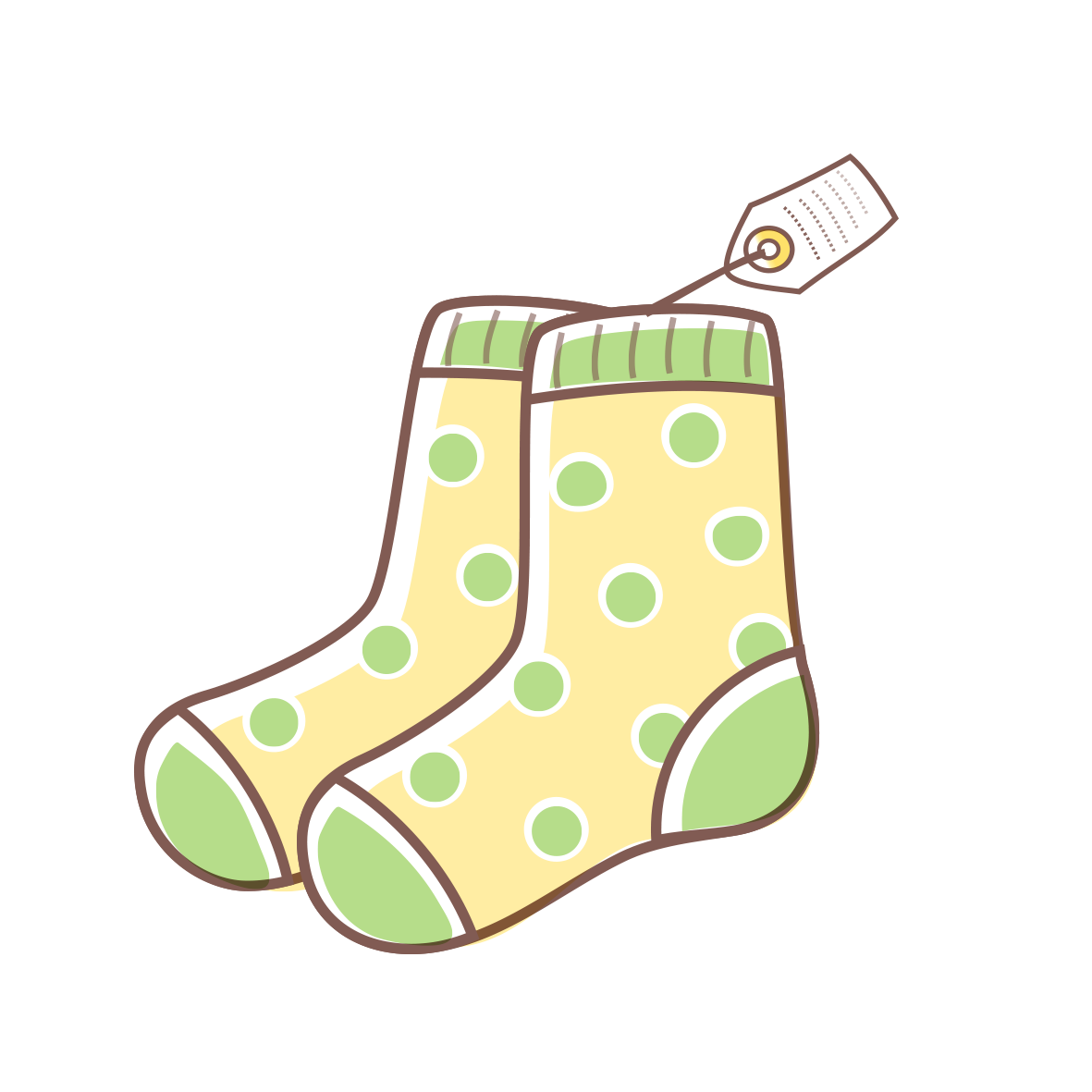 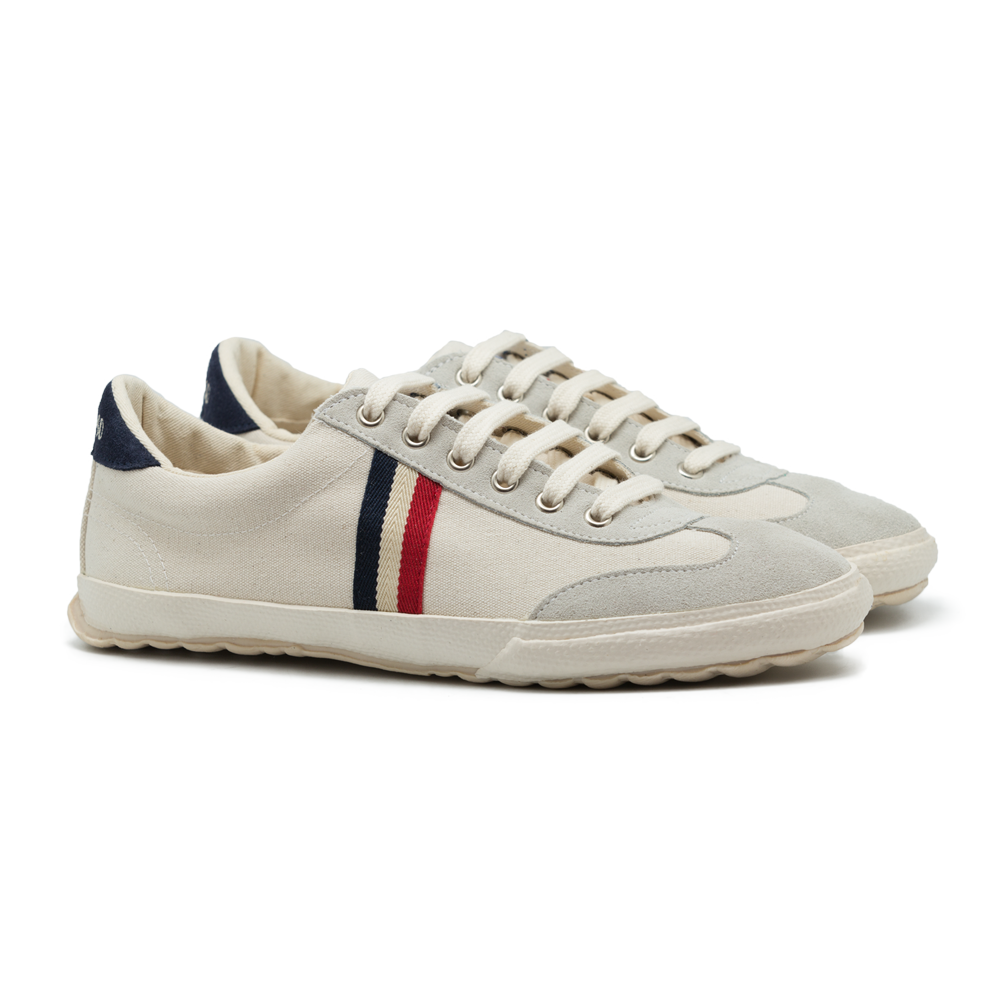 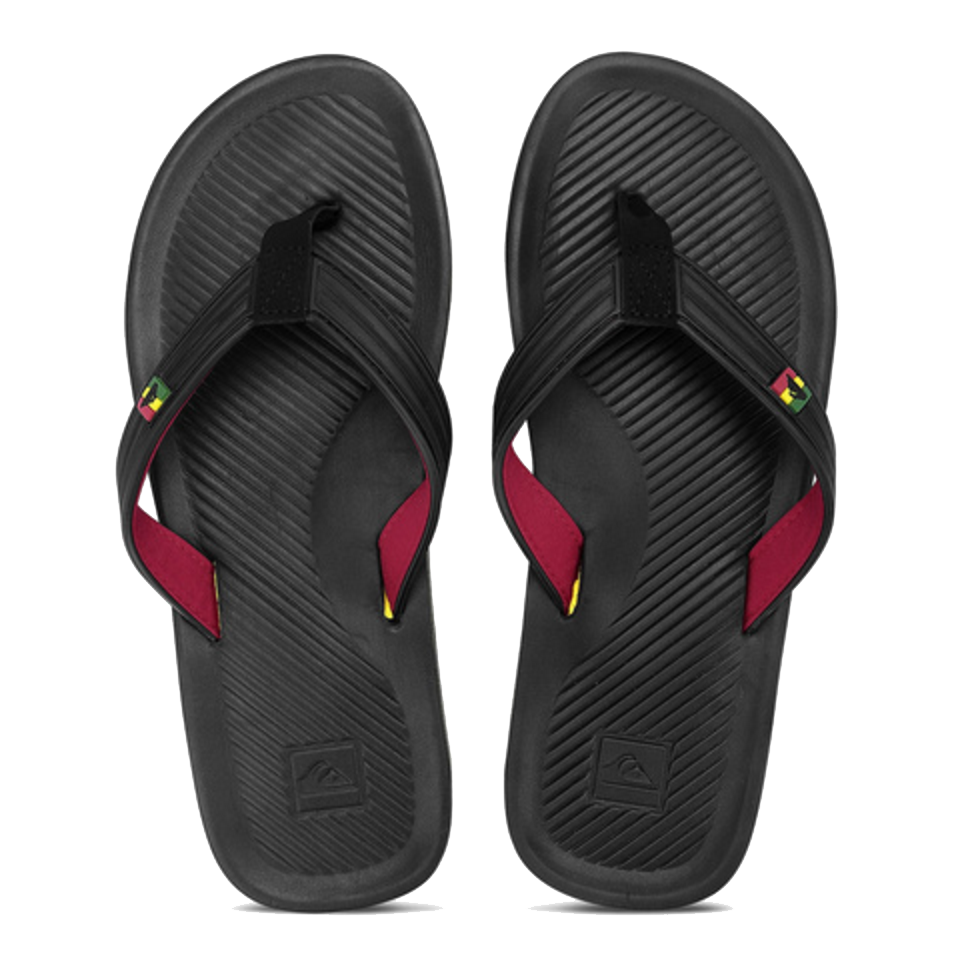 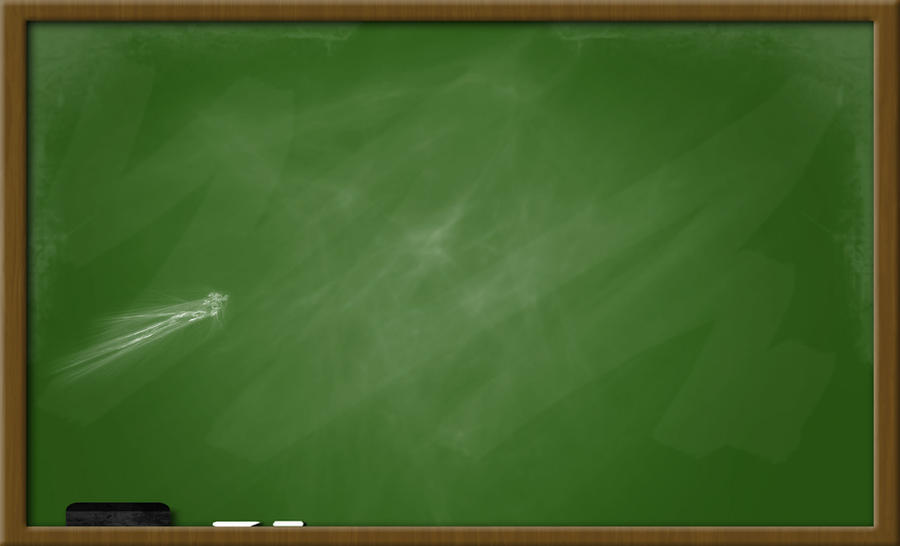 التاريخ: -3-1443
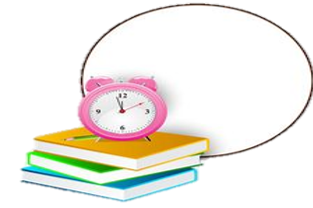 الكتاب صفحة
54
اليوم: الثلاثاء
الحصة:
الوحدة:  3
المجال:  ملبسي
الجوارب و الحذاء
الموضوع:
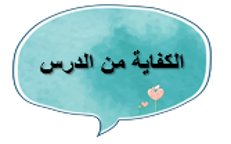 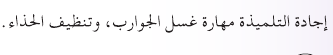 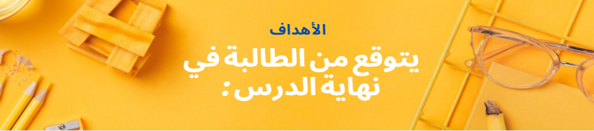 أن يشرح الطالب/ة سبب استبدال الجوارب يومياَ.
أن يذكر الطالب/ة الخطوات التي تسبق عملية غسل الجوارب.
أن يستنتج الطالب/ة الفرق بين غسل الجوارب الملونة والبيضاء.
أن يرتب الطالب/ة خطوات غسل الجوارب عملياً بطريقة صحيحة.
أن يناقش الطالب/ة أهمية اختيار أحذية تناسب شكل وقياس القدم.
أن يقترح الطالب/ة طرائق لتنظيف الأحذية الرياضية.
أن يطبق الطالب/ة طريقة تنظيف حذائه عملياَ.
أن تختار الطالبة الحذاء المدرسي المناسب من بين الصور المعروضة.
أن يُعرف الطالب/ة مفهوم الجورب و الحذاء.
أن يستنبط الطالب/ة خطوات العناية بالحذاء بصفة عامة
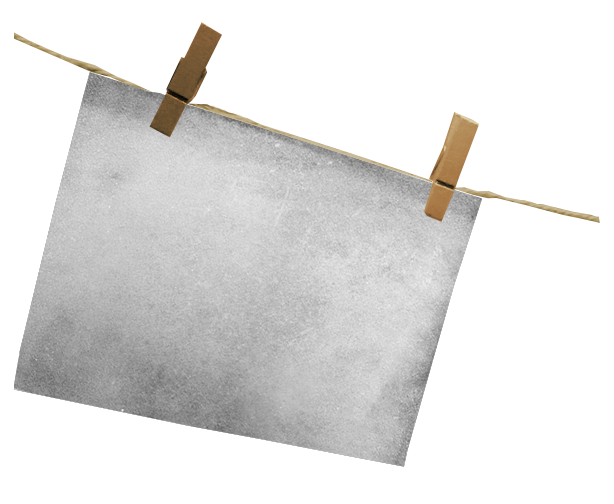 توصلي لمعنى المفاهيم الأساسية التالية (الجوارب - الحذاء)
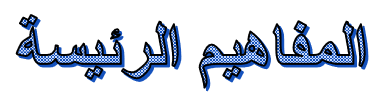 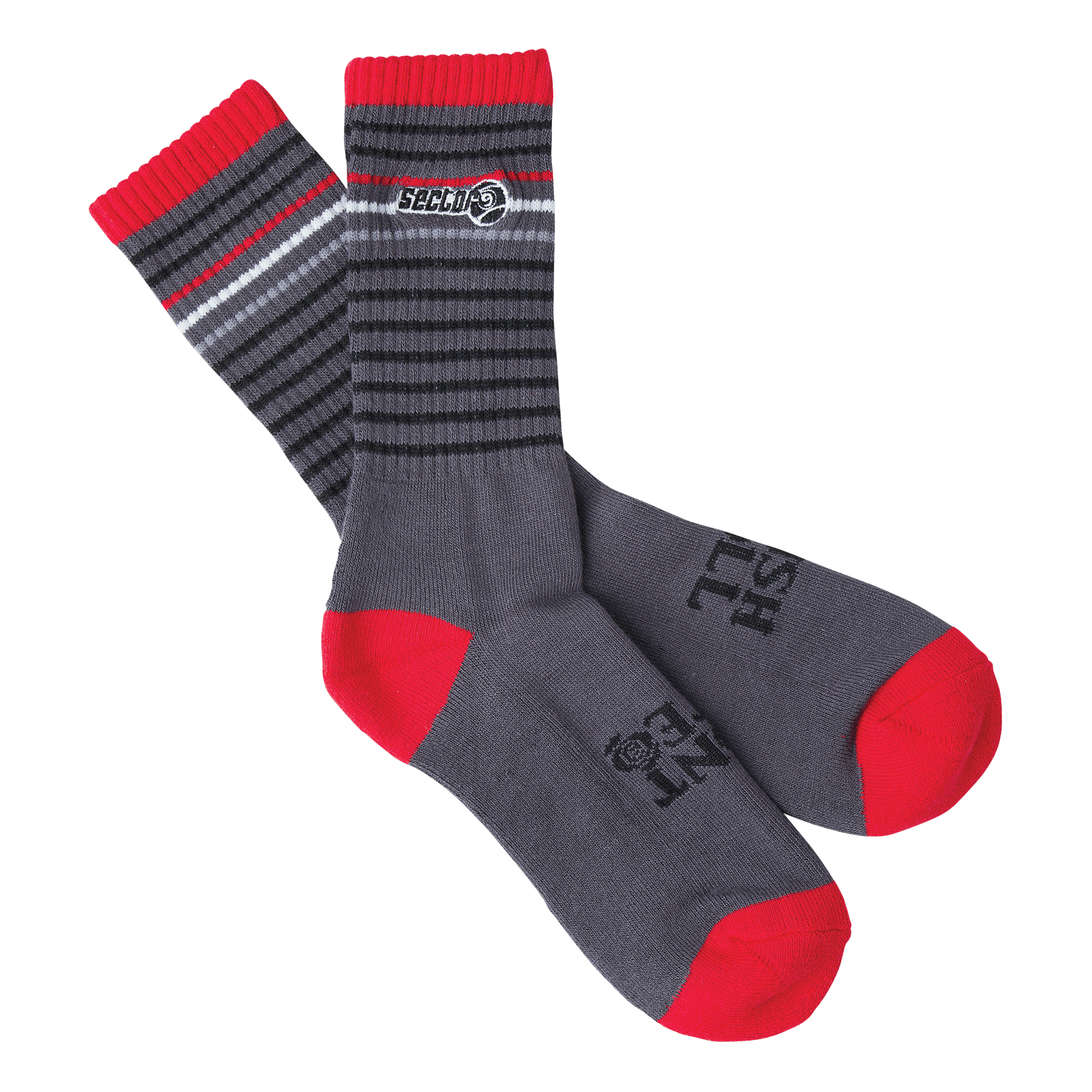 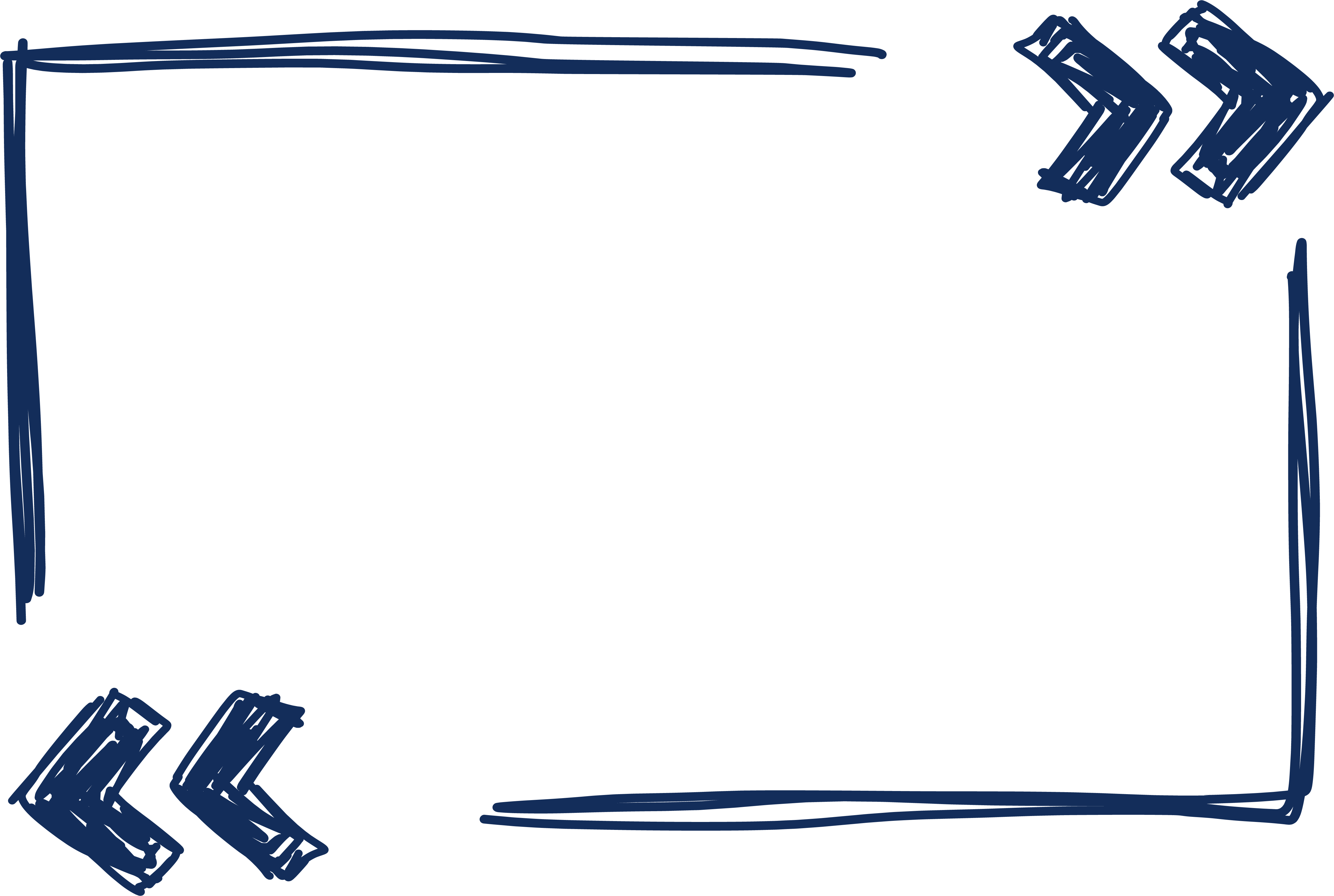 الجوارب
هو لباس القدمين من أجل حمايتها من العوارض التي تكون على الأرض
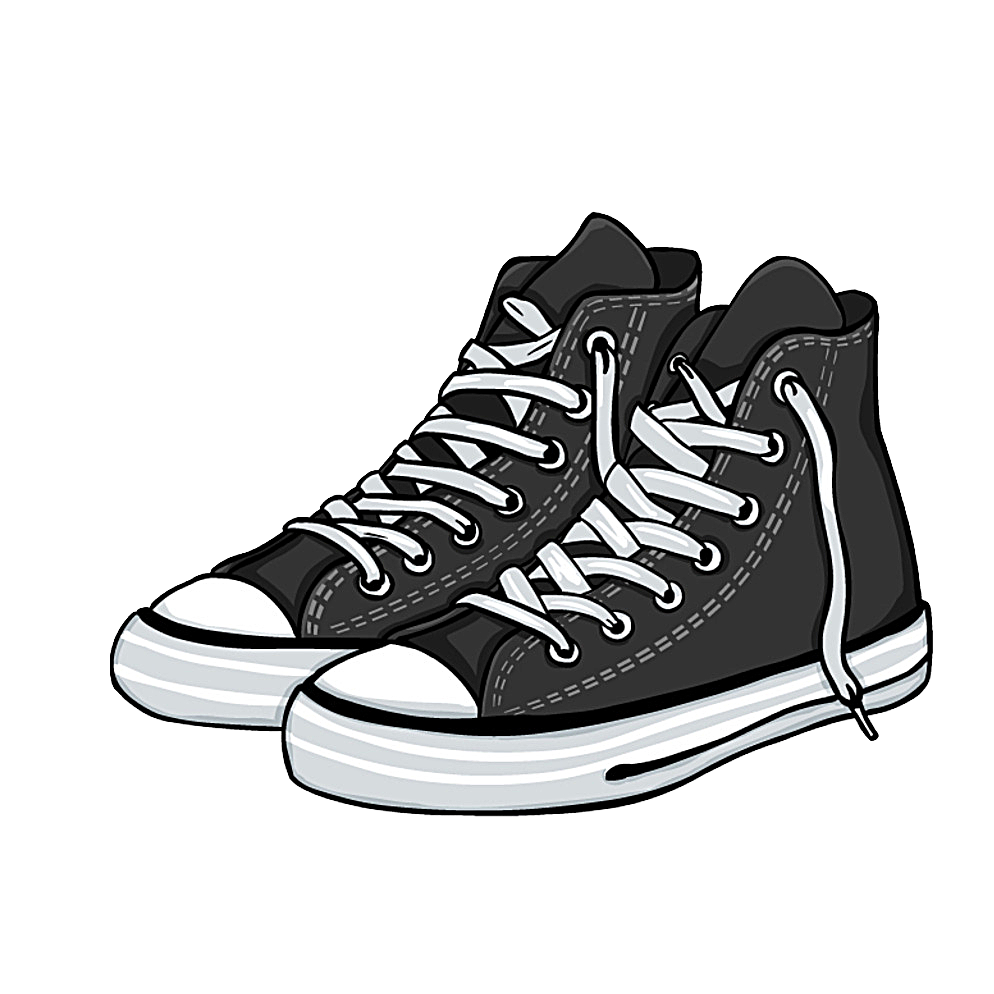 الحذاء
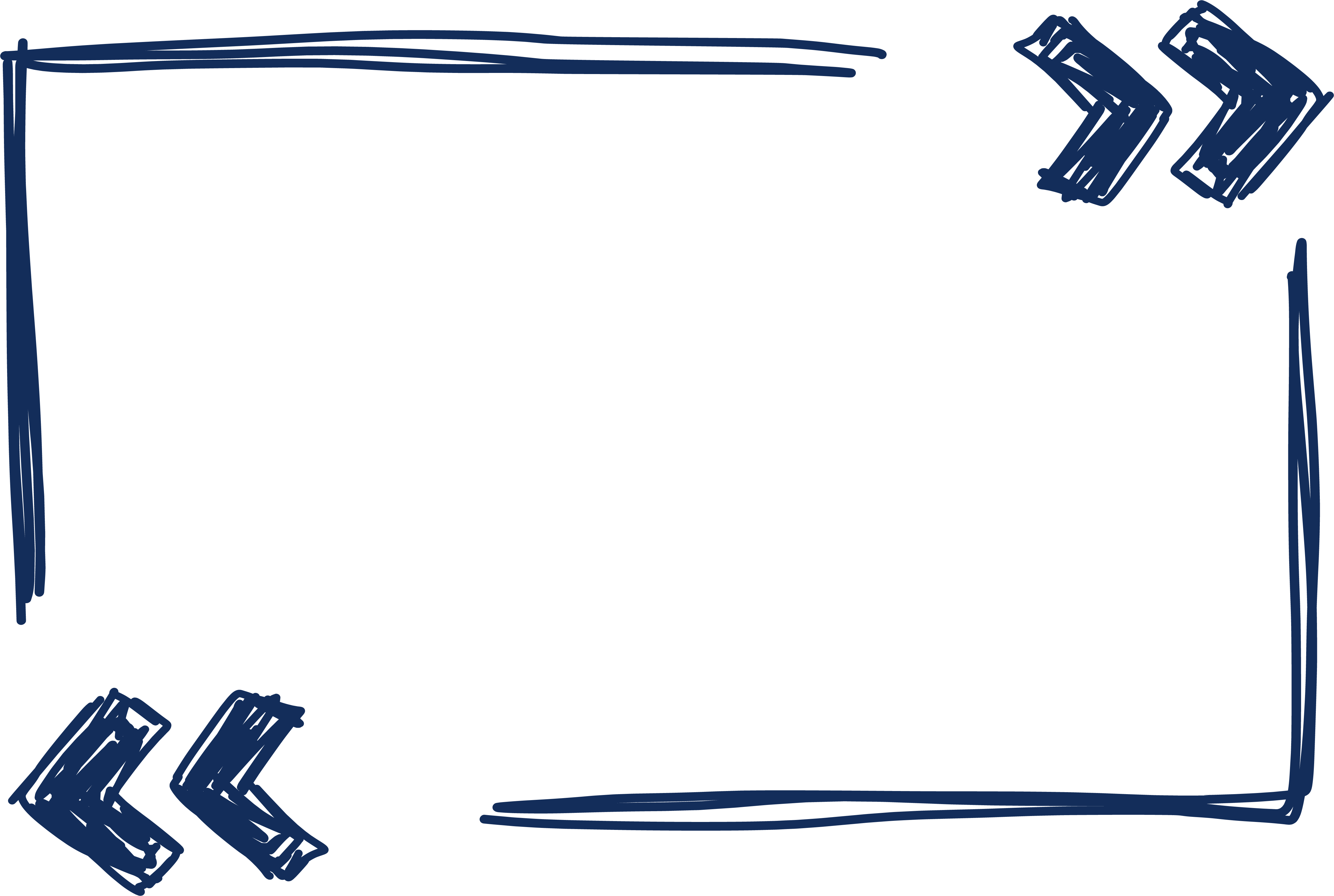 ستخدم للحفاظ على الأقدام وتدفئتها. تصنع الجوارب بآلات الحياكة خاصة وتستخدم خامات مختلفة في صناعتها فهناك جوارب من  الصوف أو القطن أو  المطاط مع  البوليستر أو  الحرير،
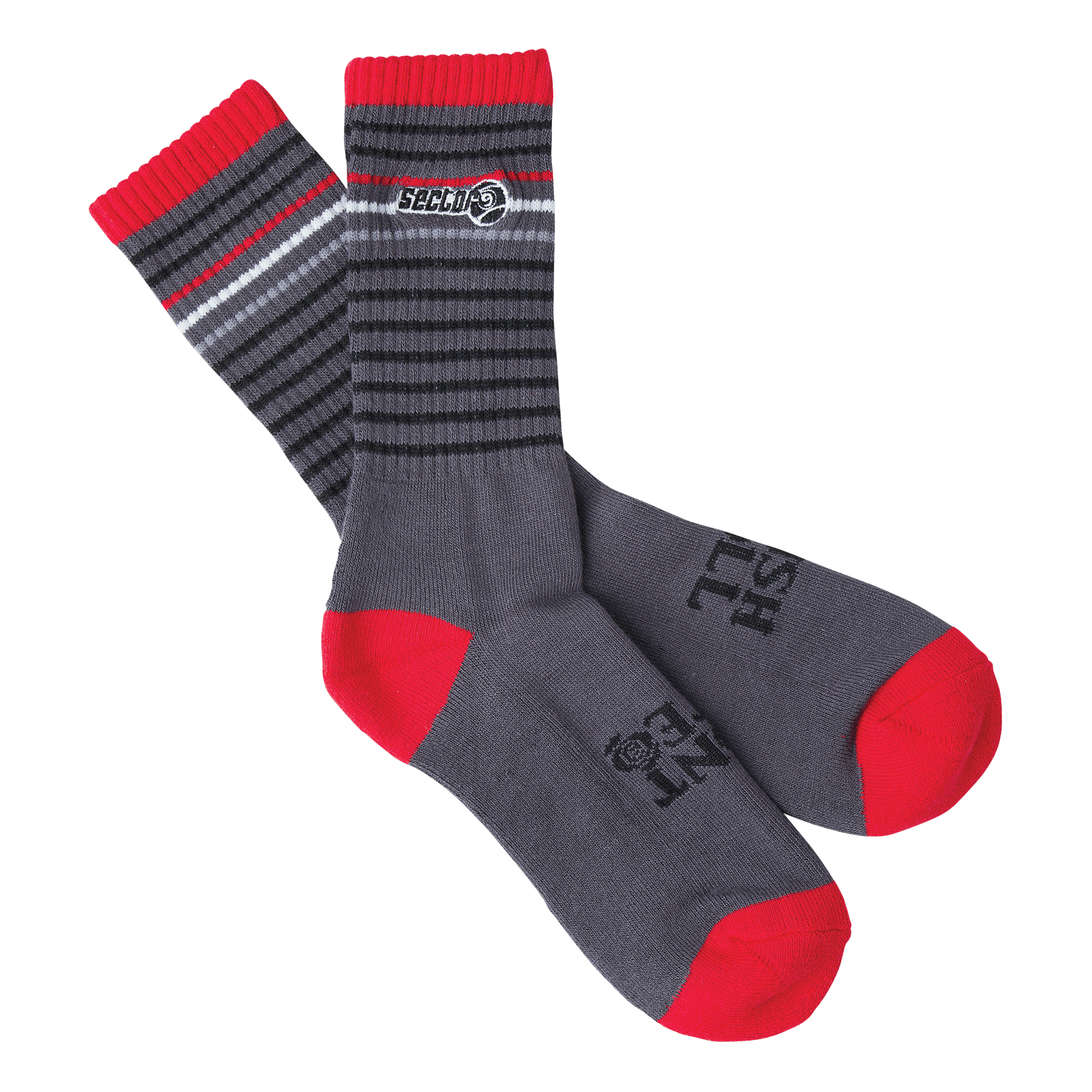 الجورب
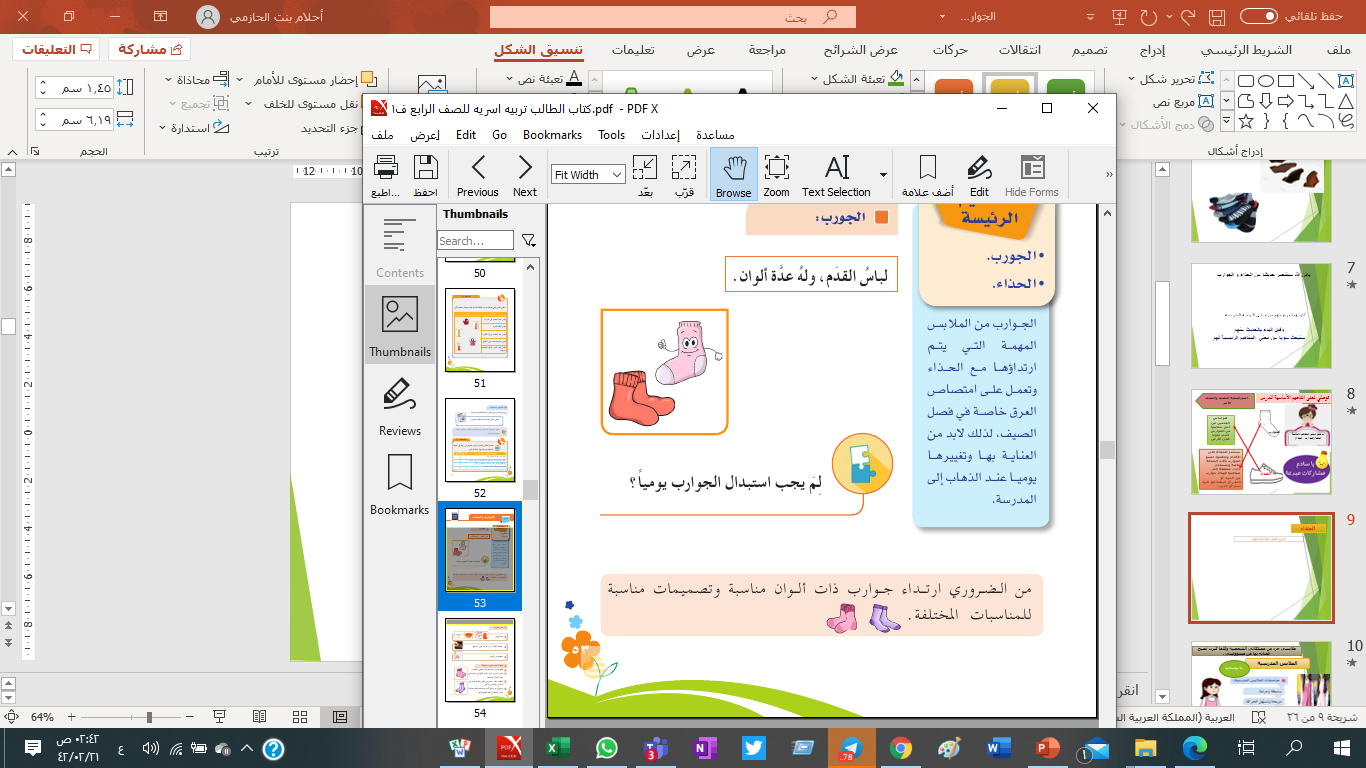 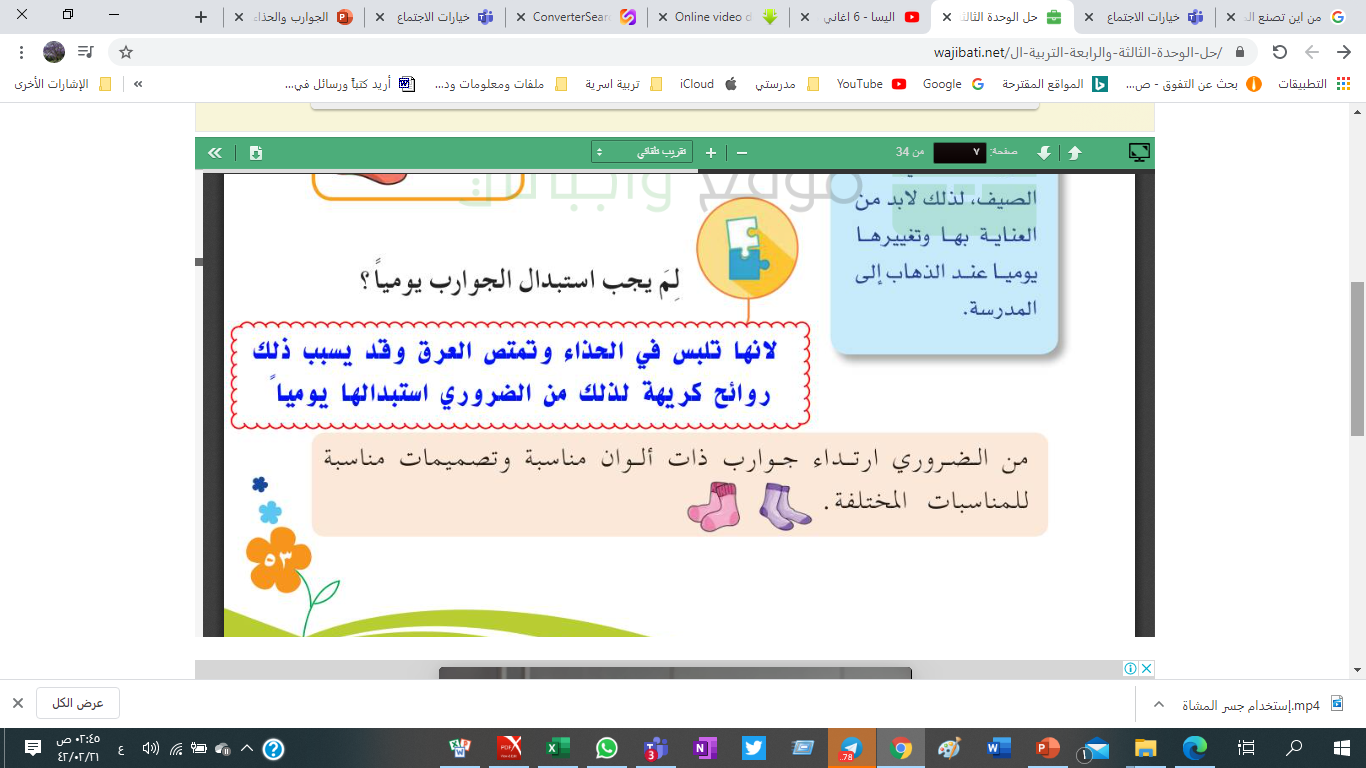 أنواع الجوارب
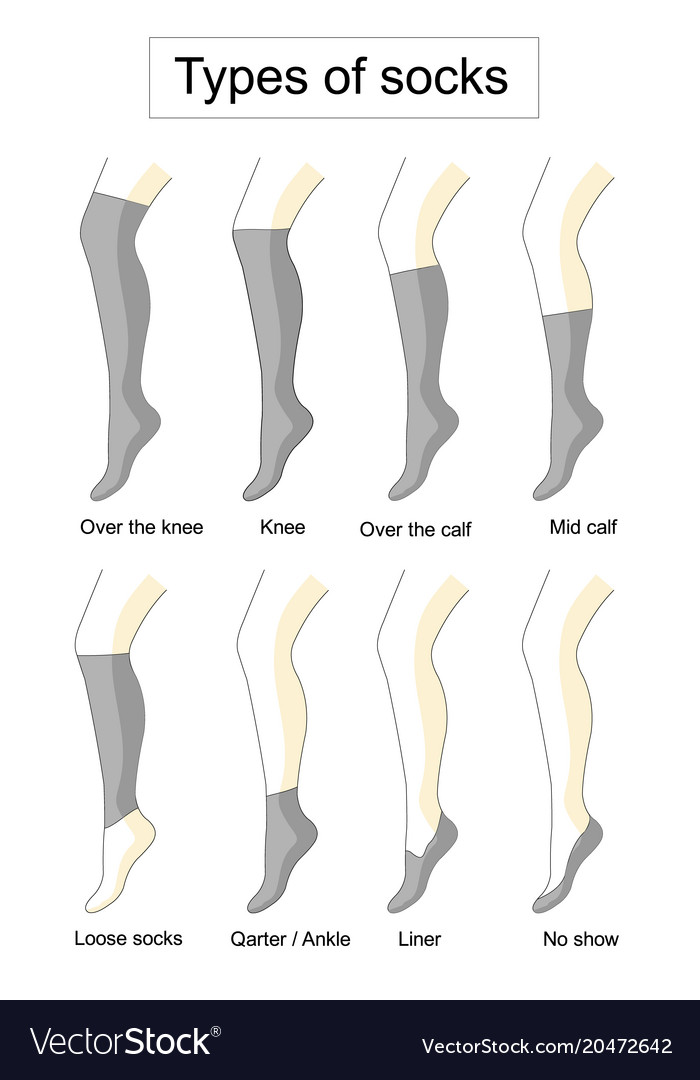 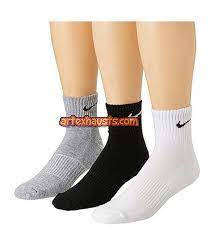 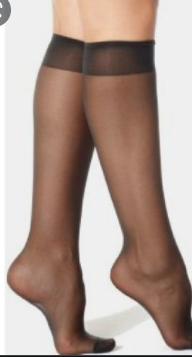 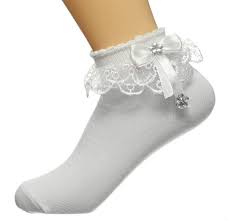 من الضروري ارتداء جوارب ذات ألوان مناسبة وتصميمات مناسبة للمناسبات المختلفة
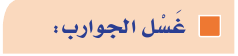 اولاً: اعدادها للغسيل:
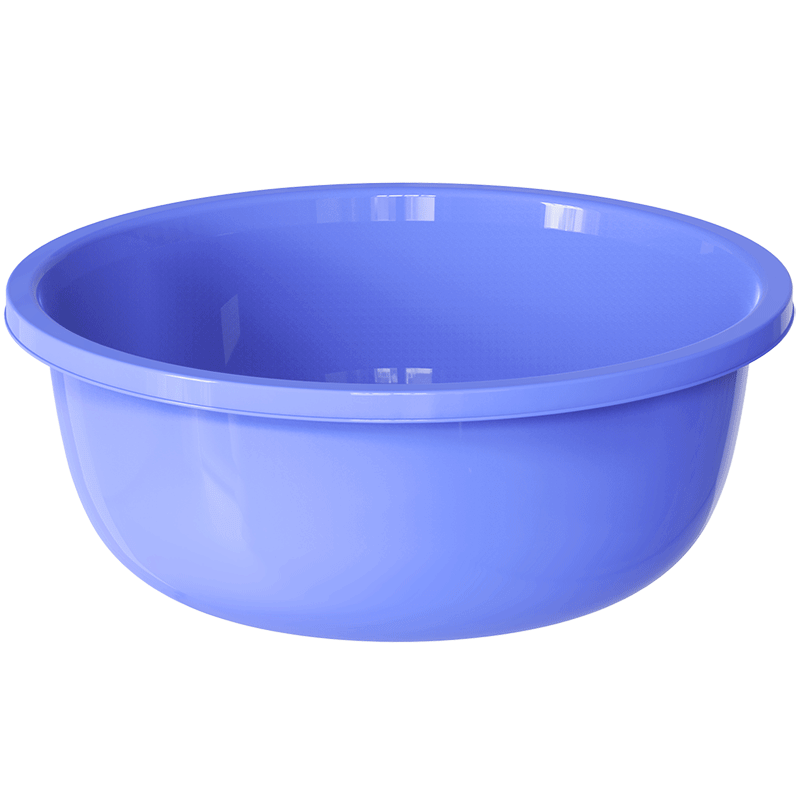 1- نحتاج الى :
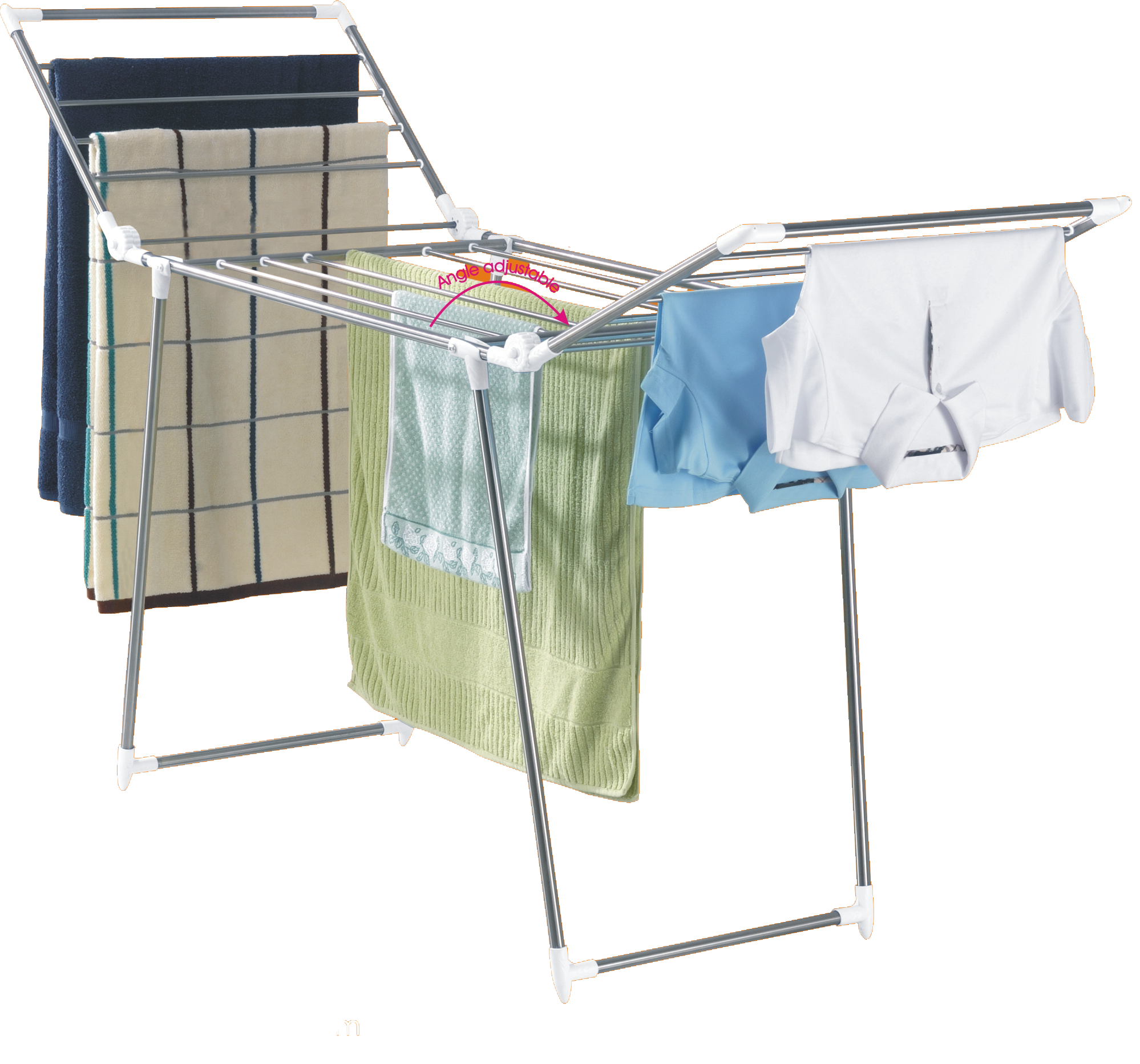 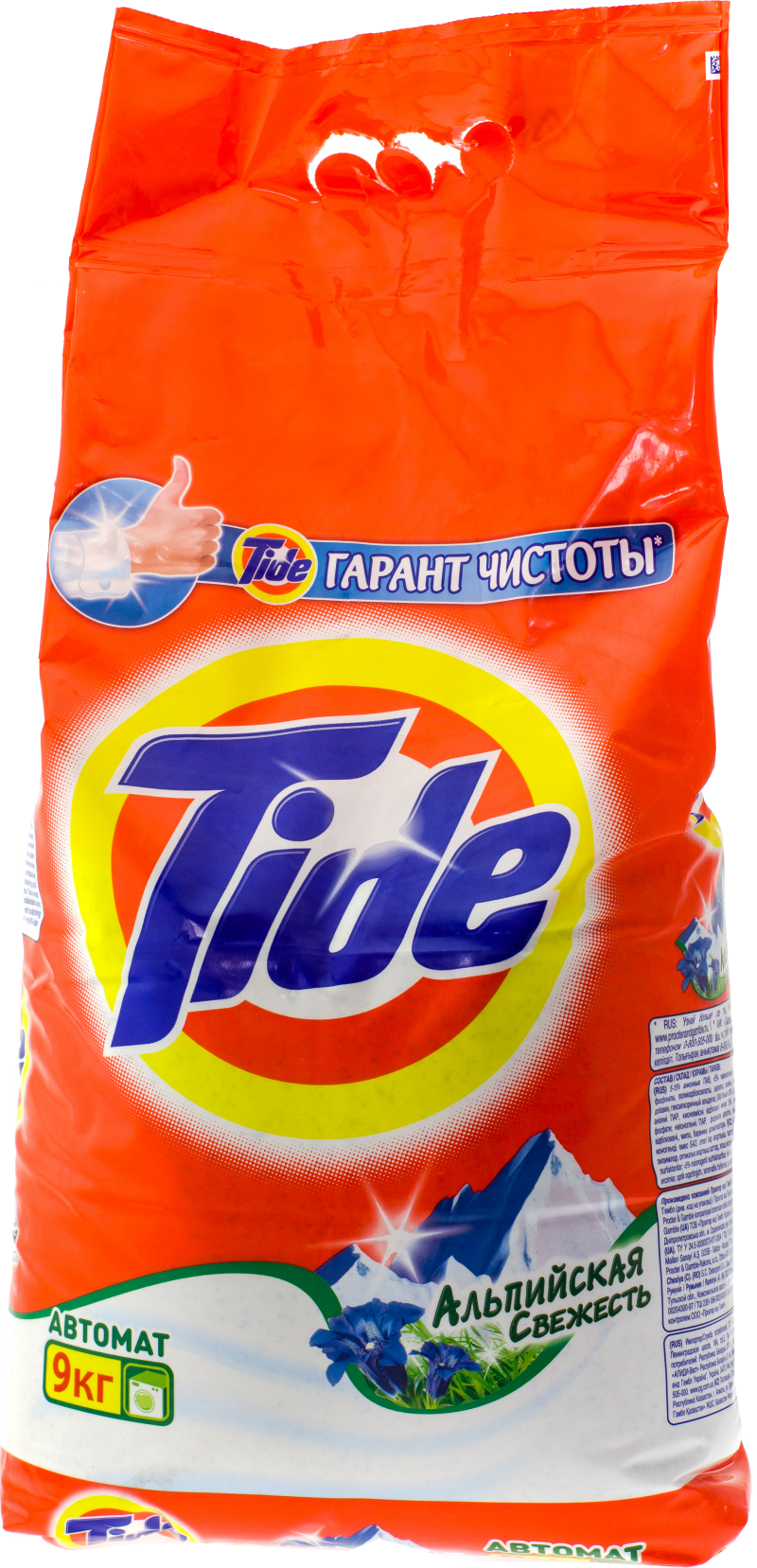 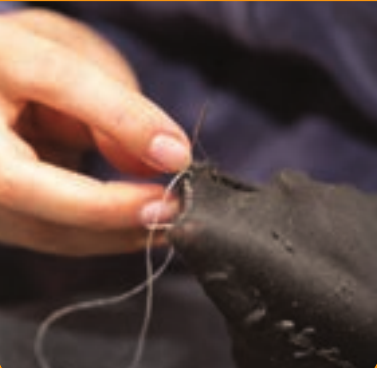 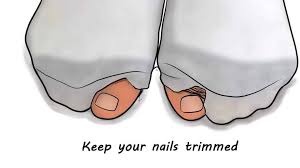 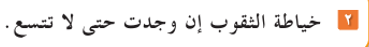 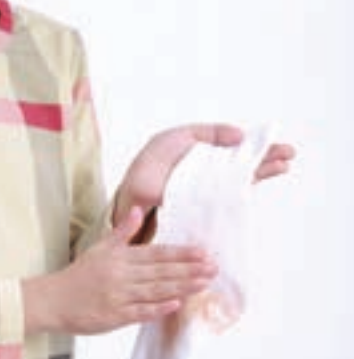 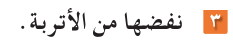 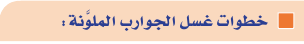 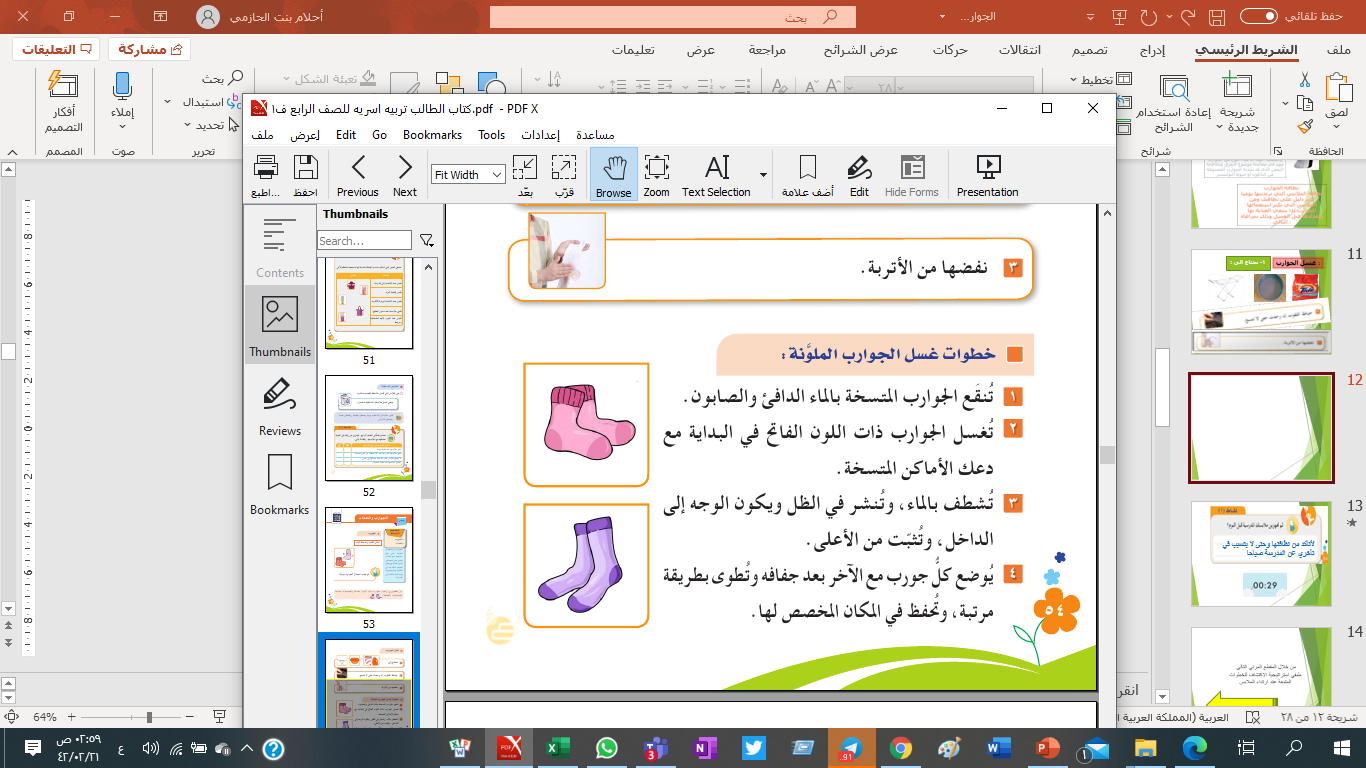 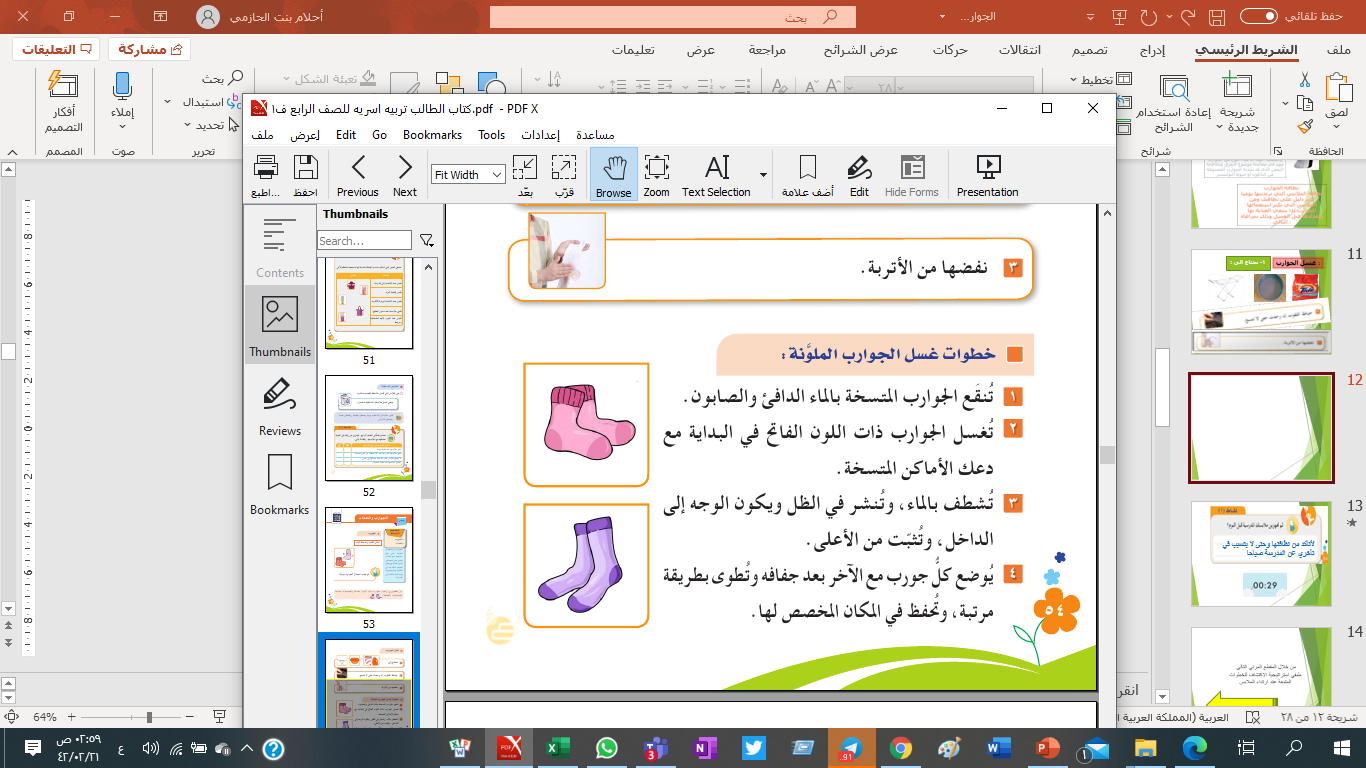 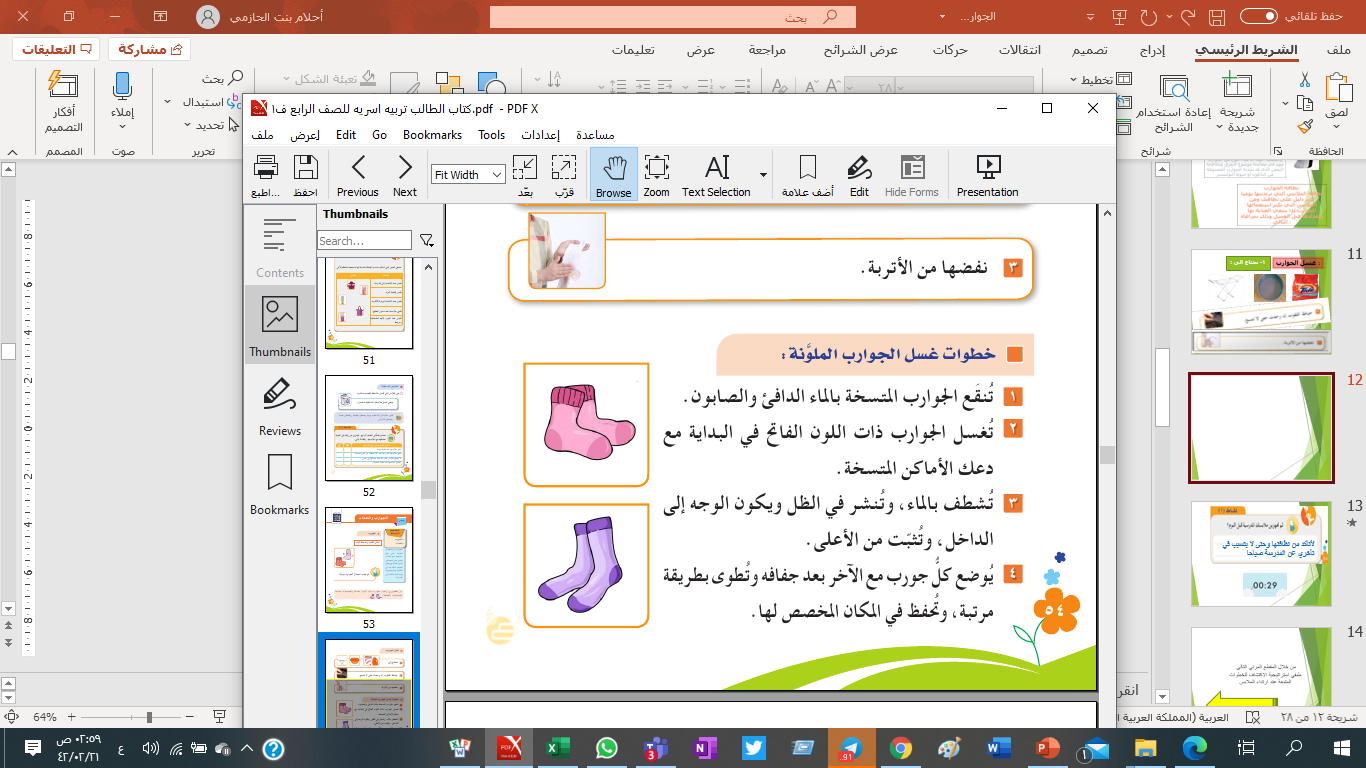 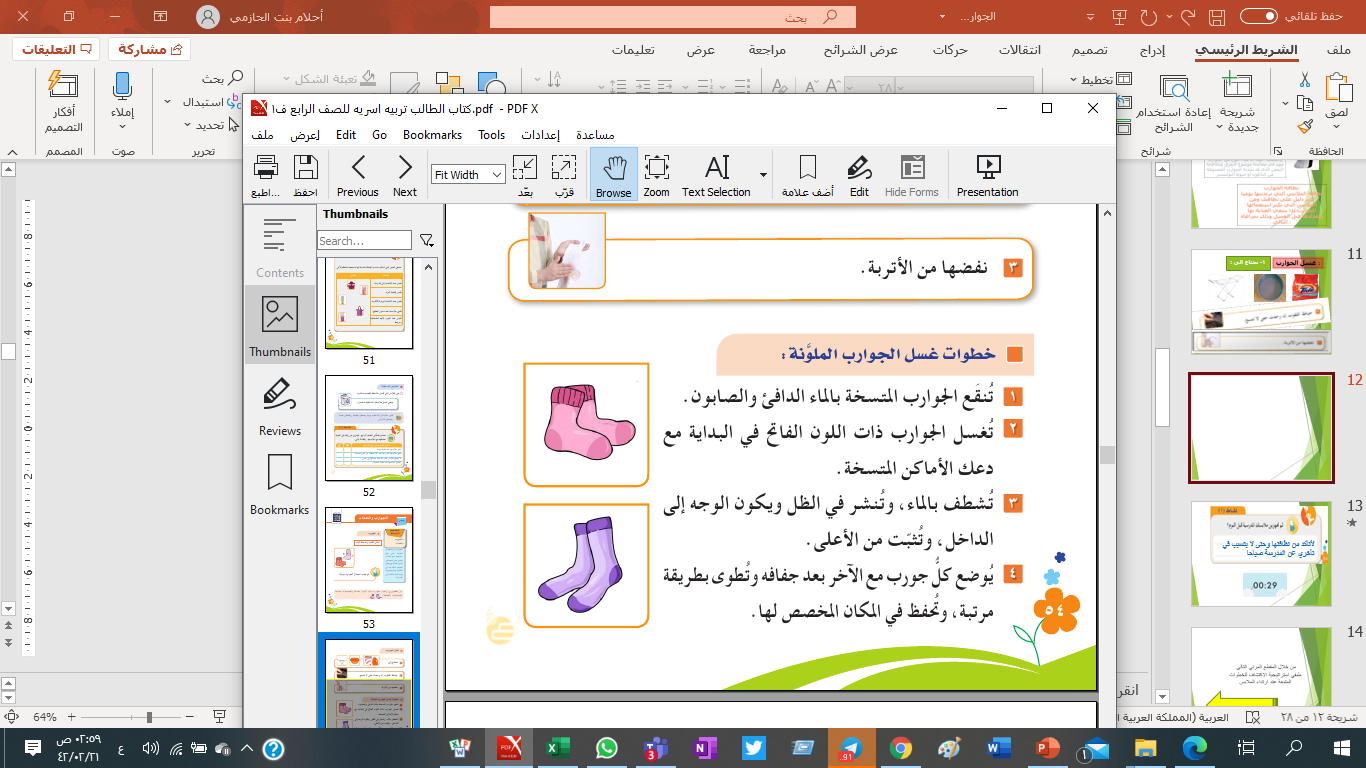 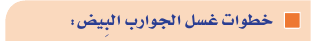 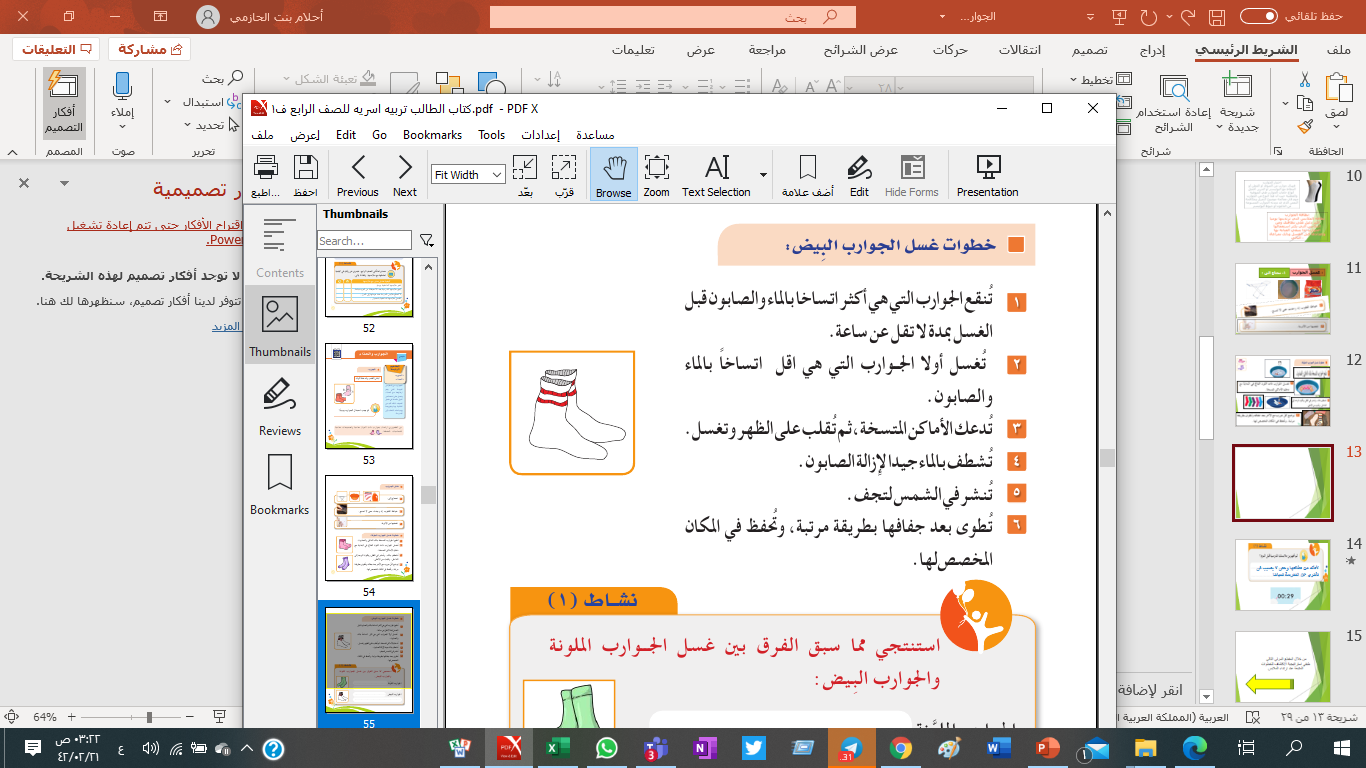 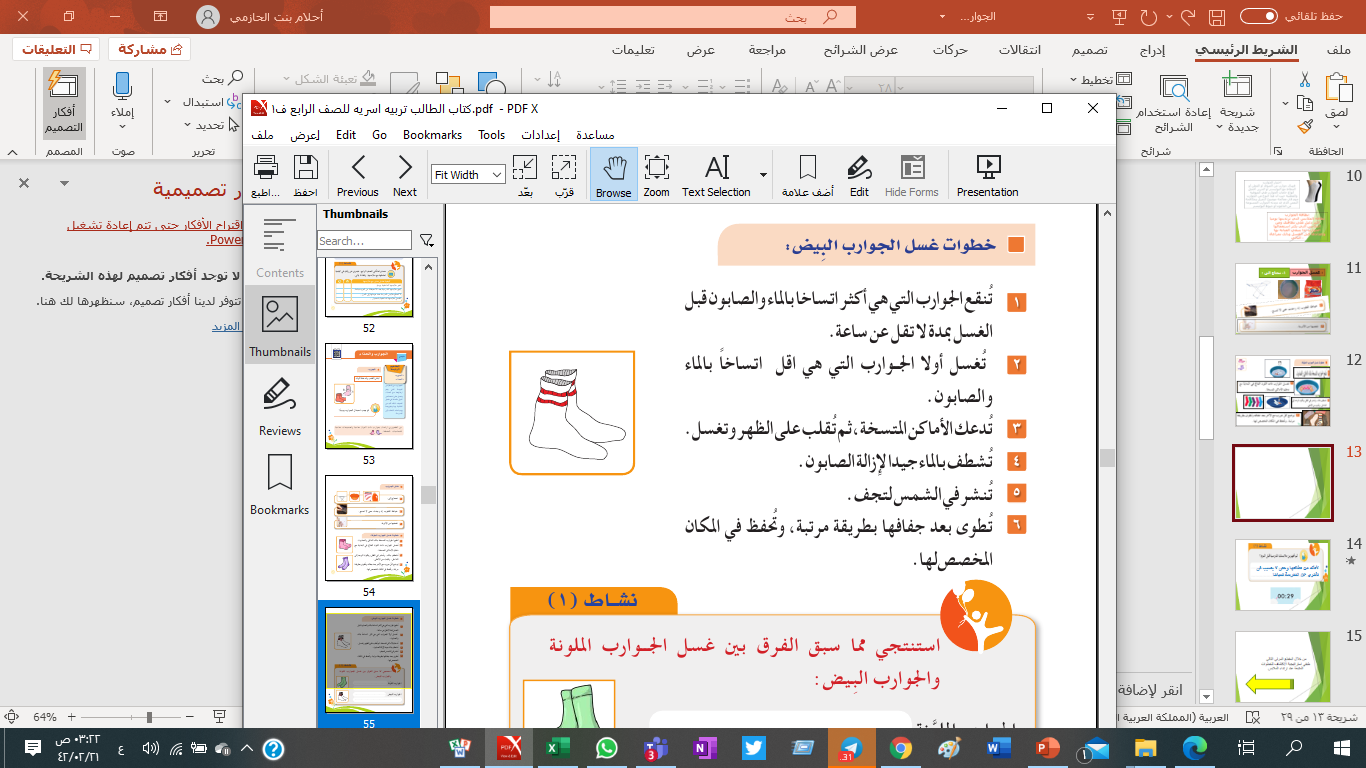 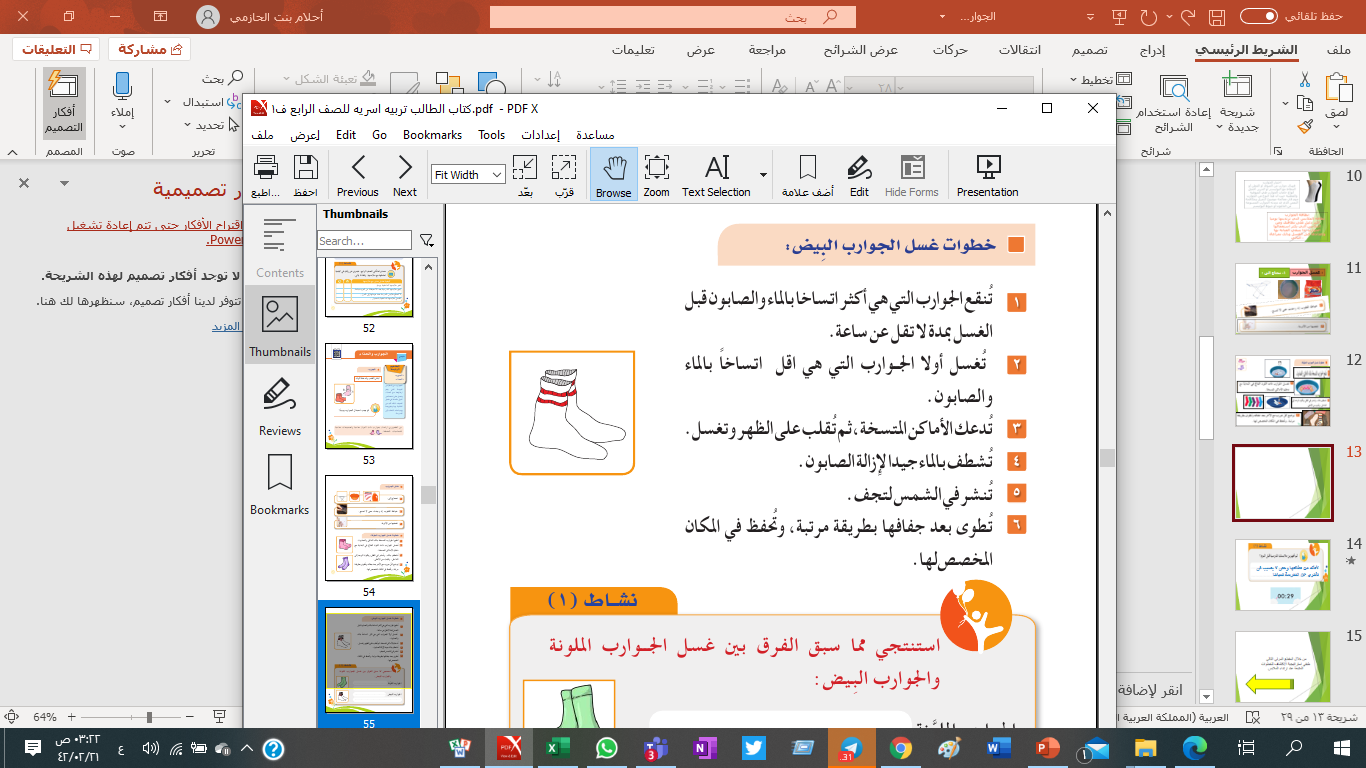 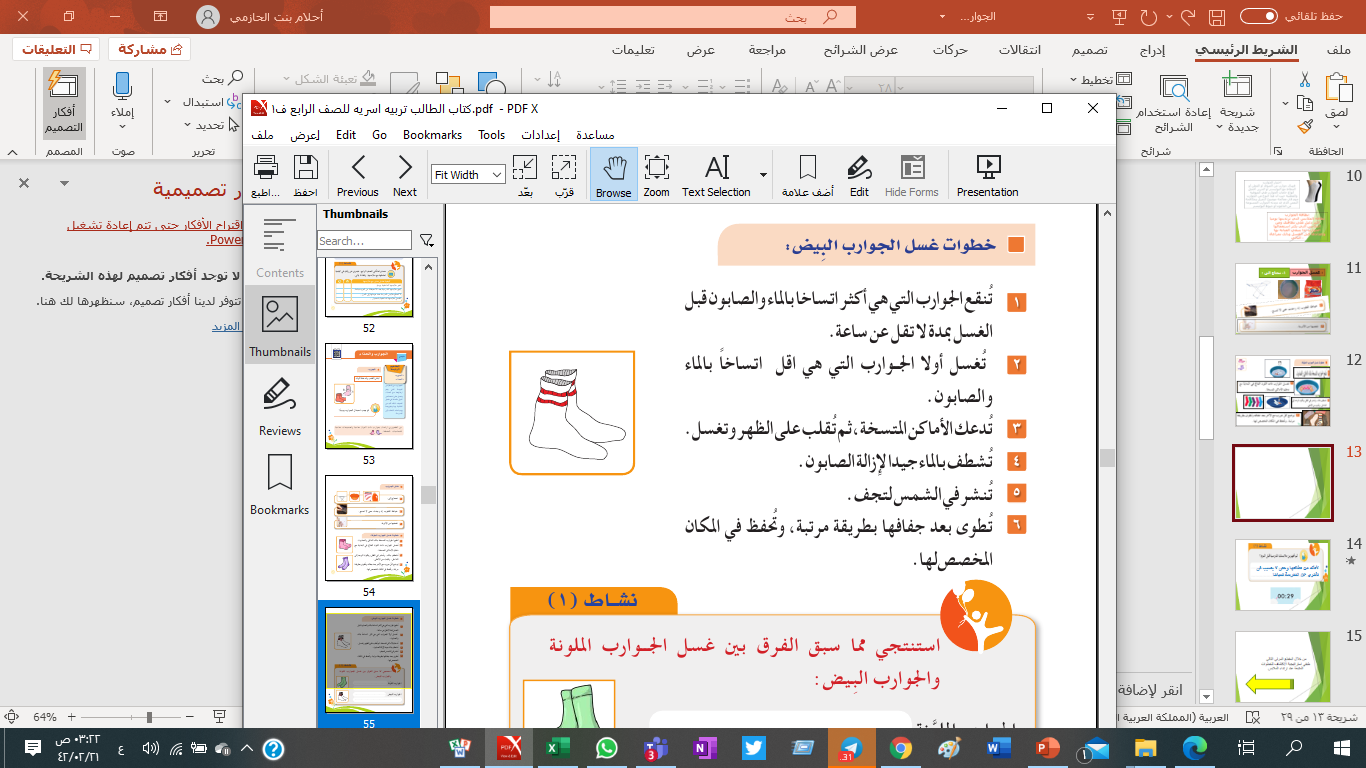 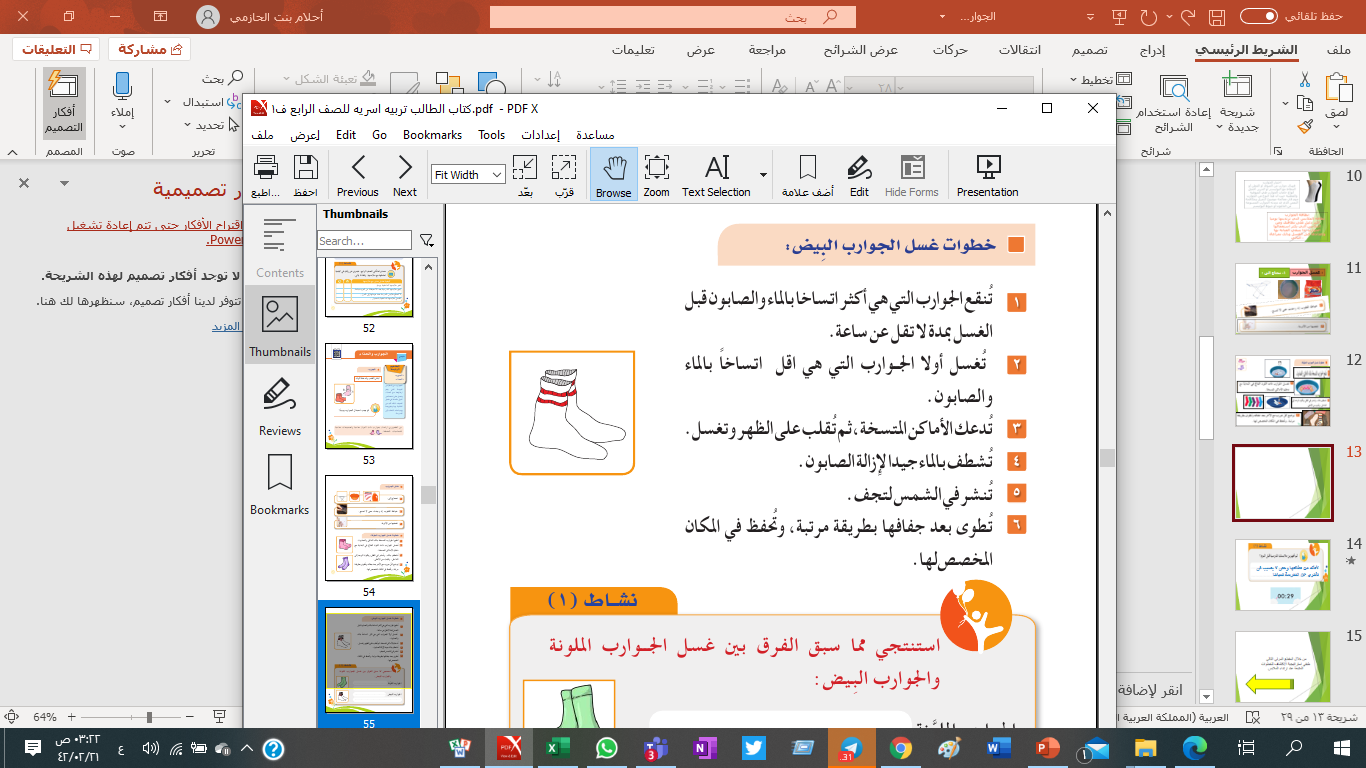 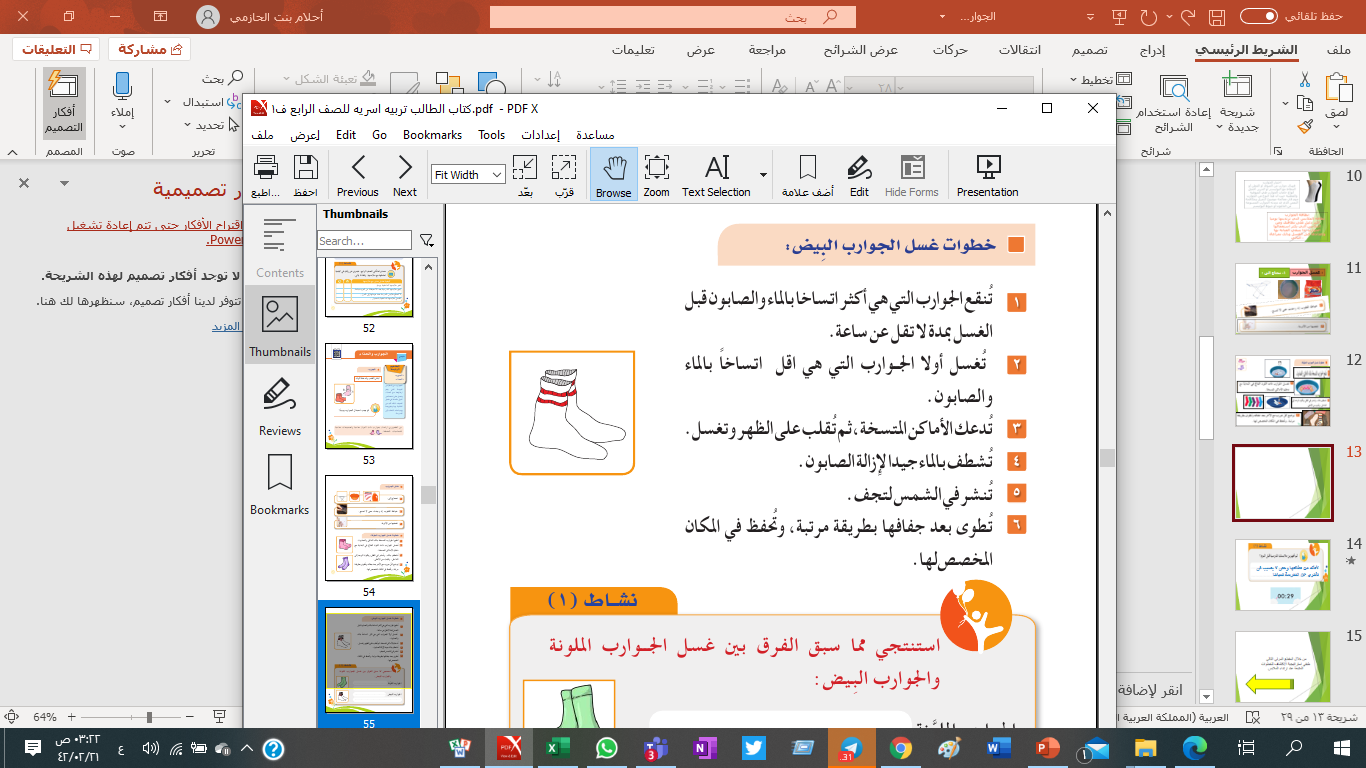 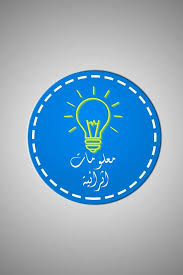 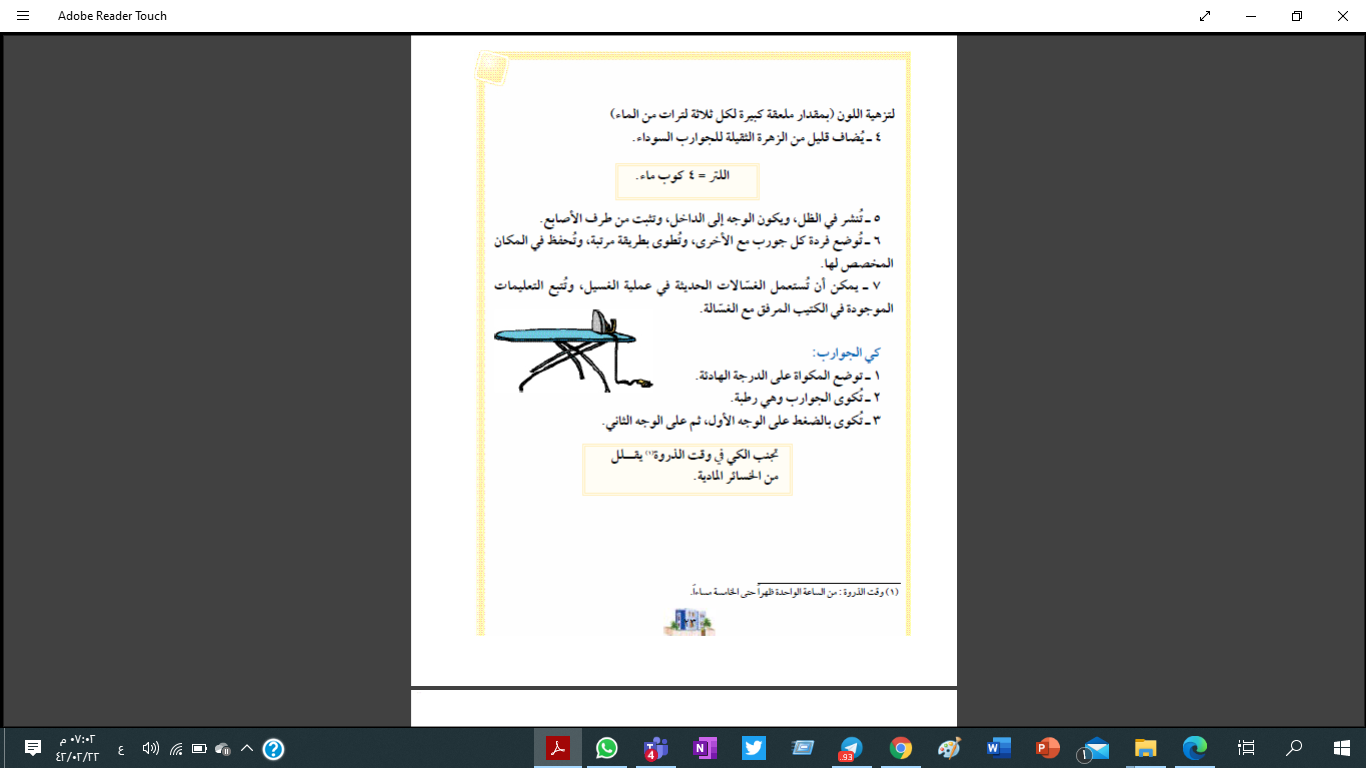 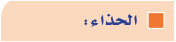 ما فائدة لبس الحذاء؟
يحمي القدم
من ماذا يصنع الحذاء؟
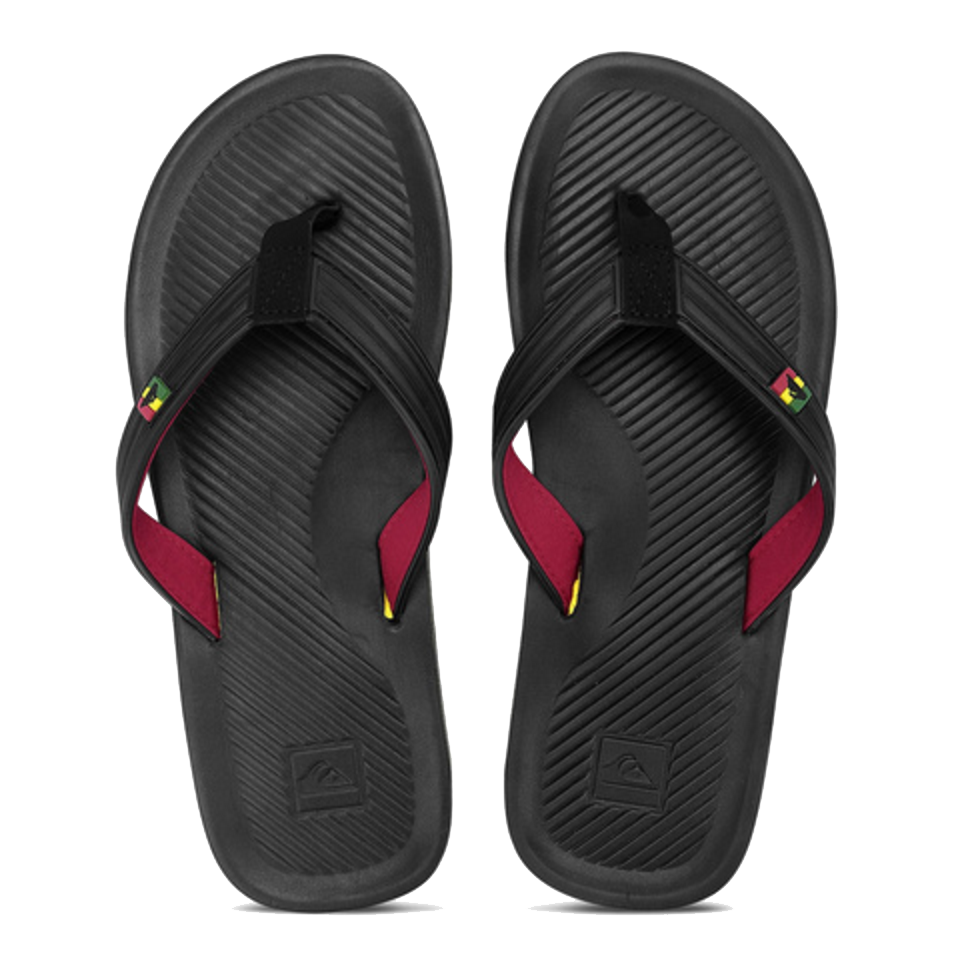 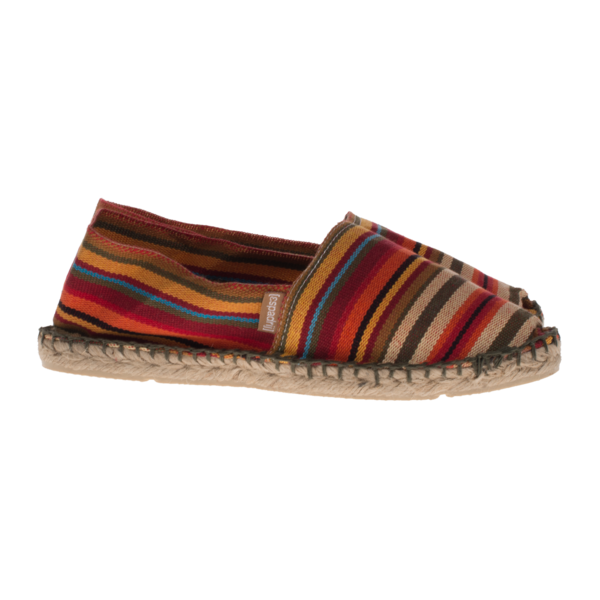 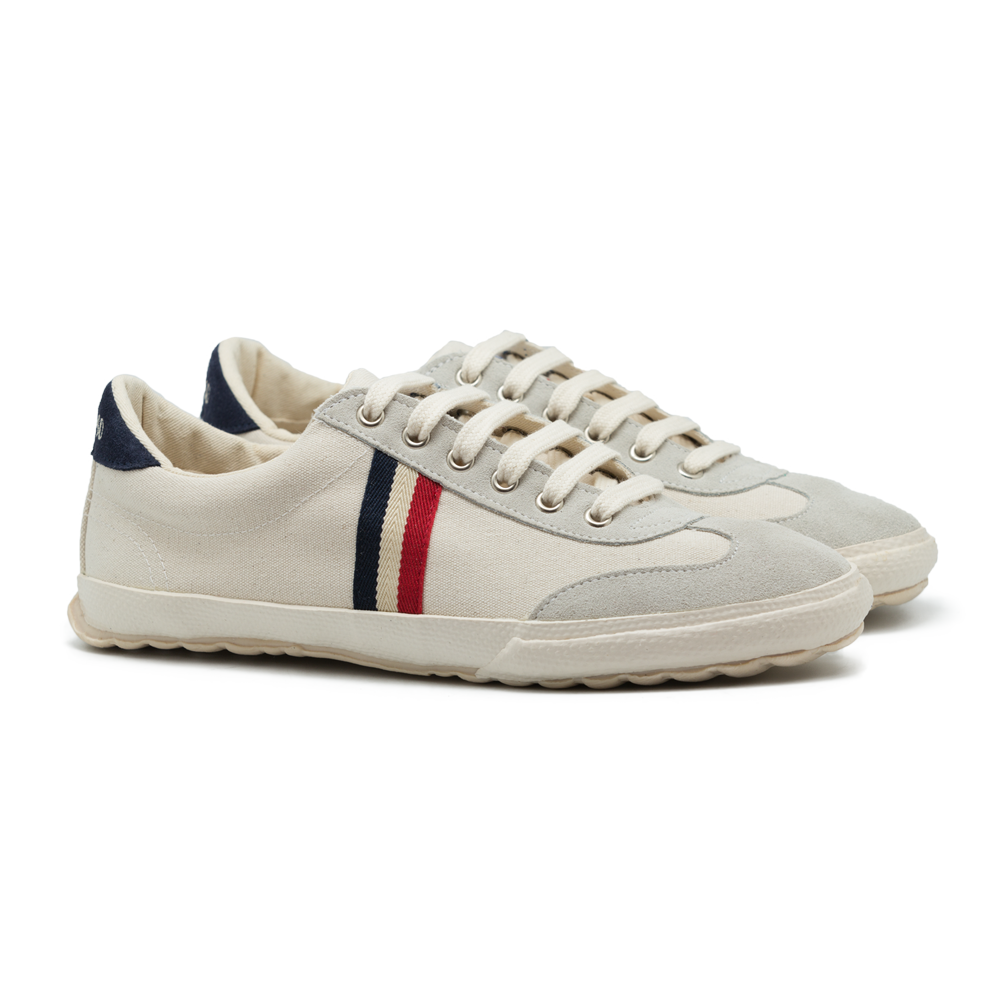 نسيج
جلد
بلاستيك
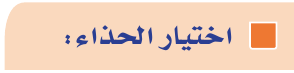 1- مناسب لحجم وشكل القدم
2- لا يكون ضيق فيعيق الدورة الدموية
3- لا يكون واسع  فيعيق الحركة
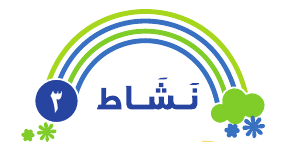 - اختاري الحذاء المناسب للمدرسة
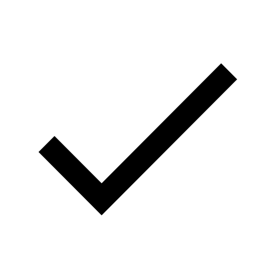 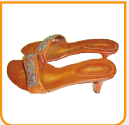 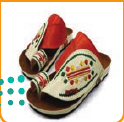 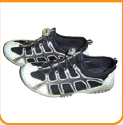 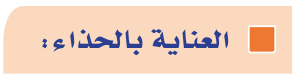 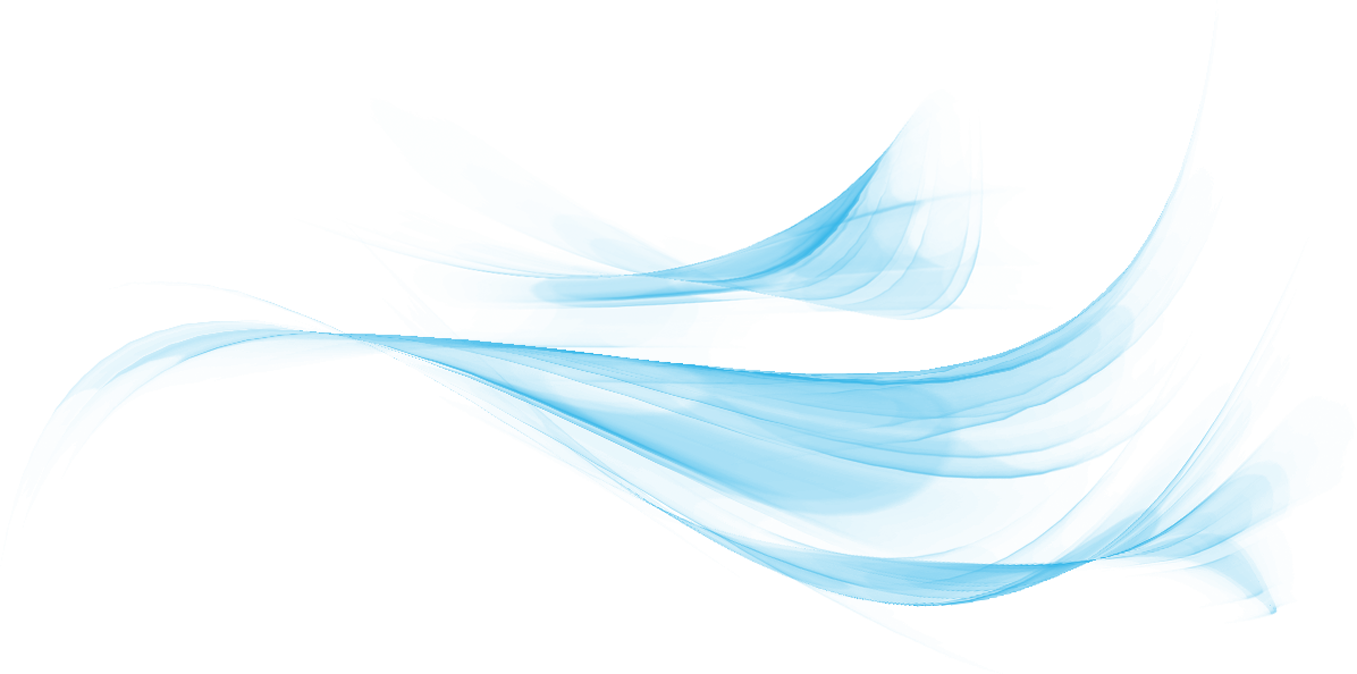 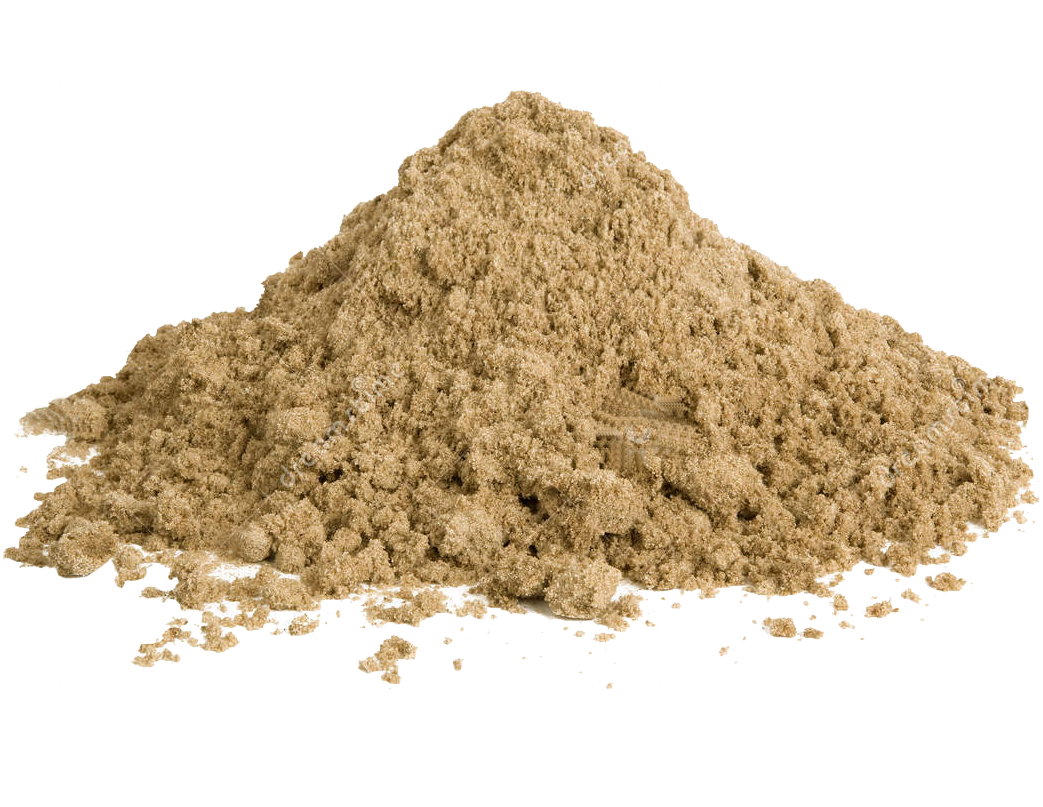 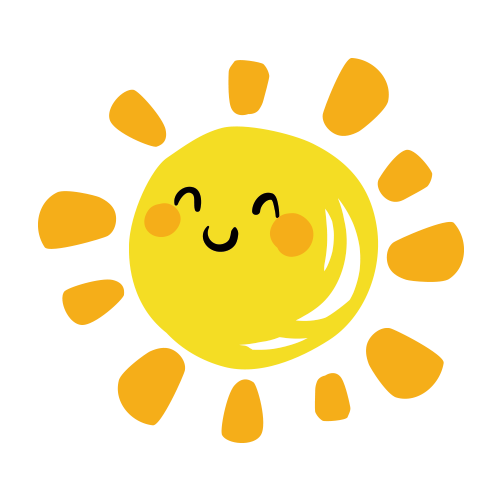 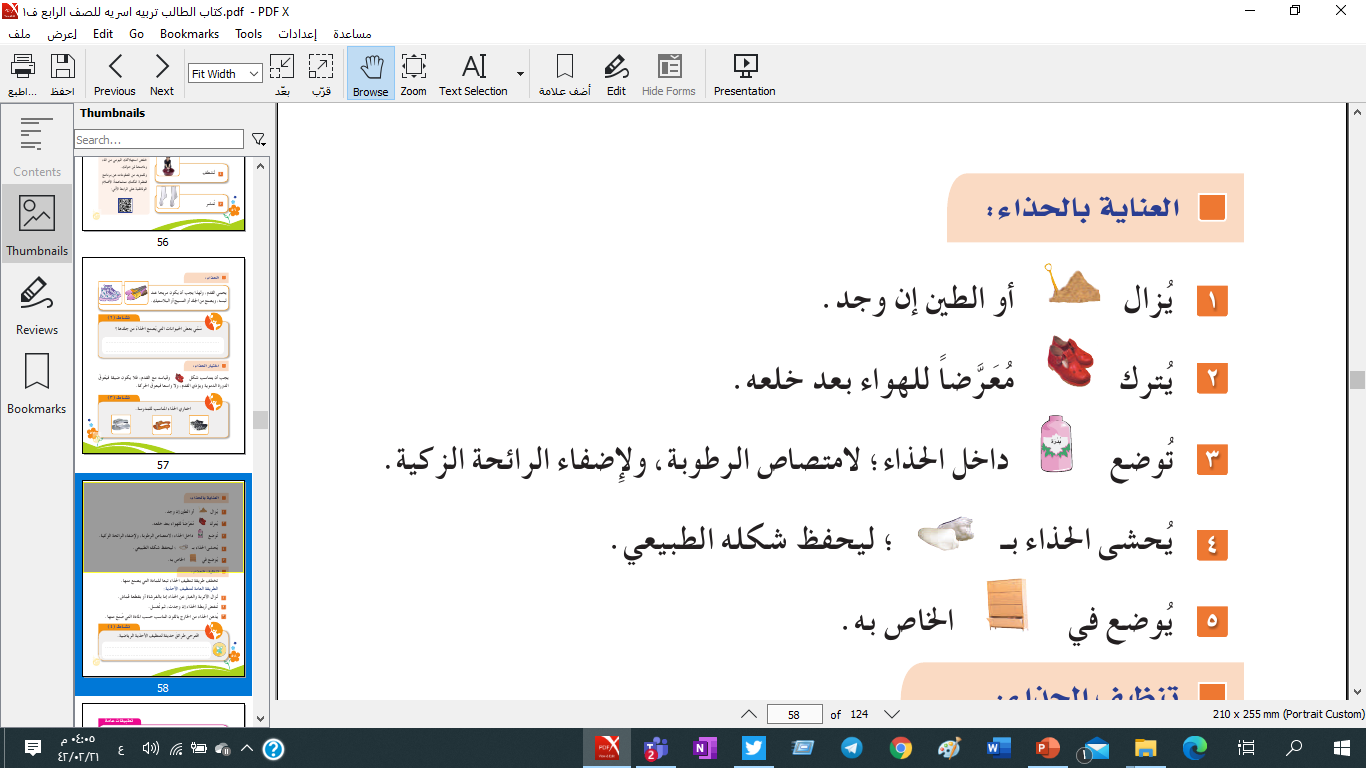 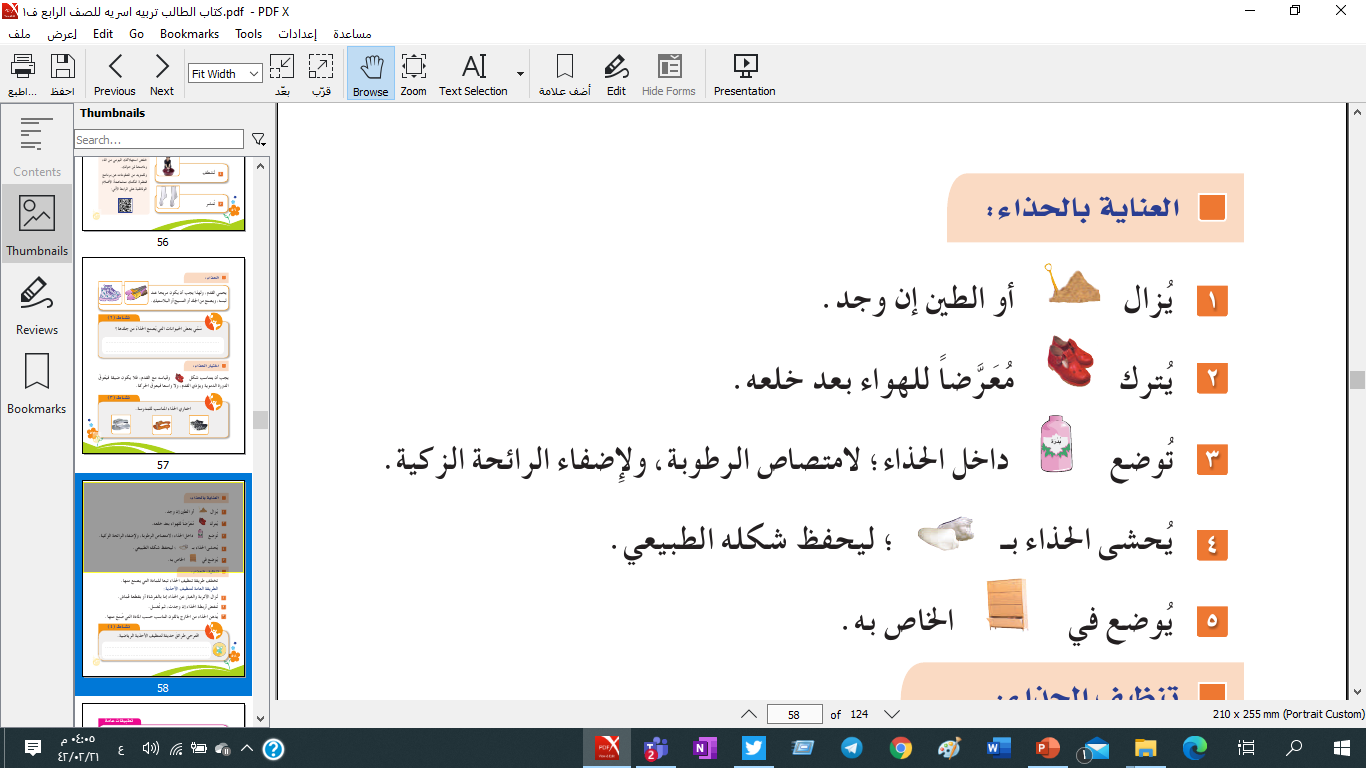 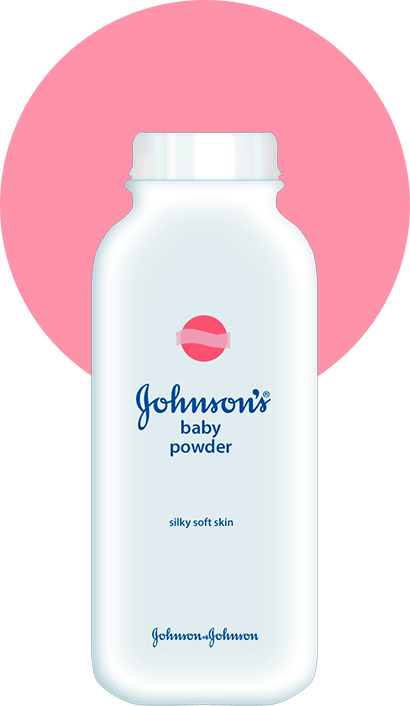 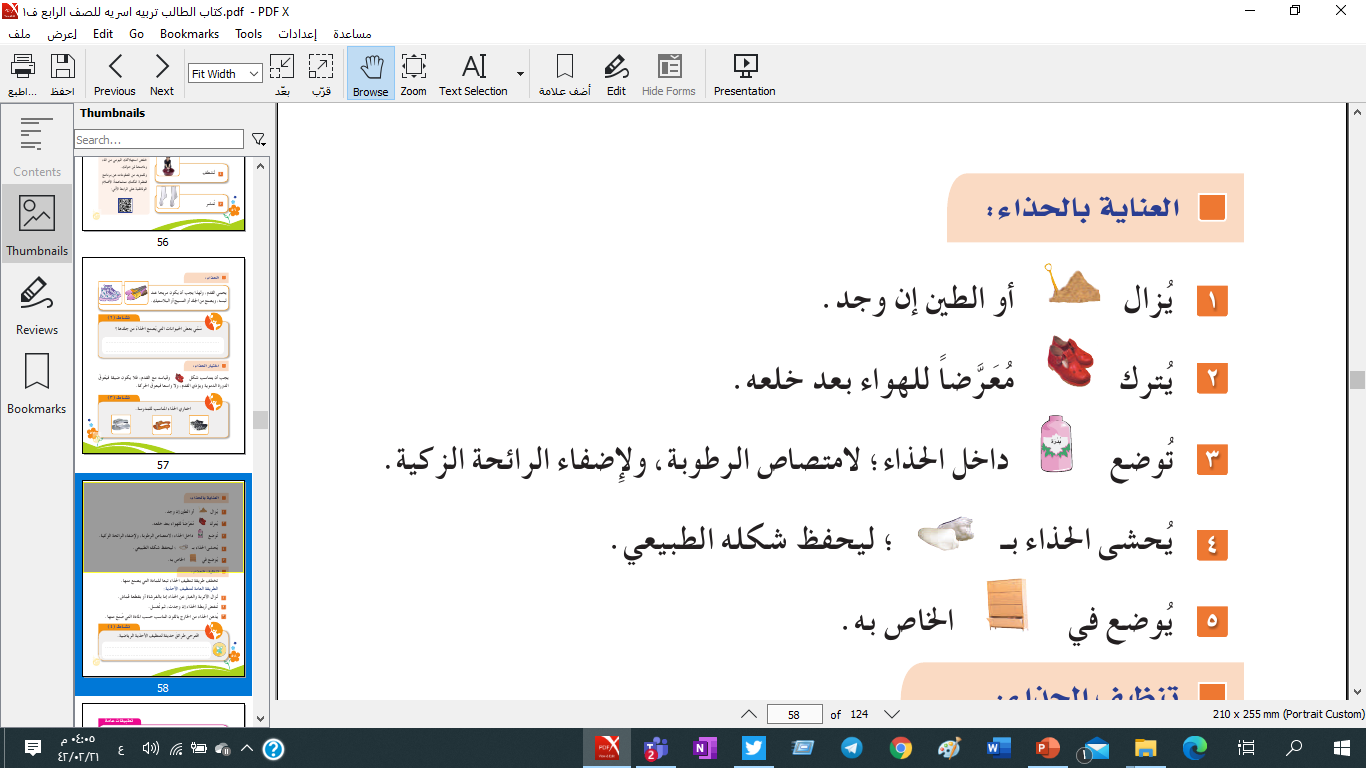 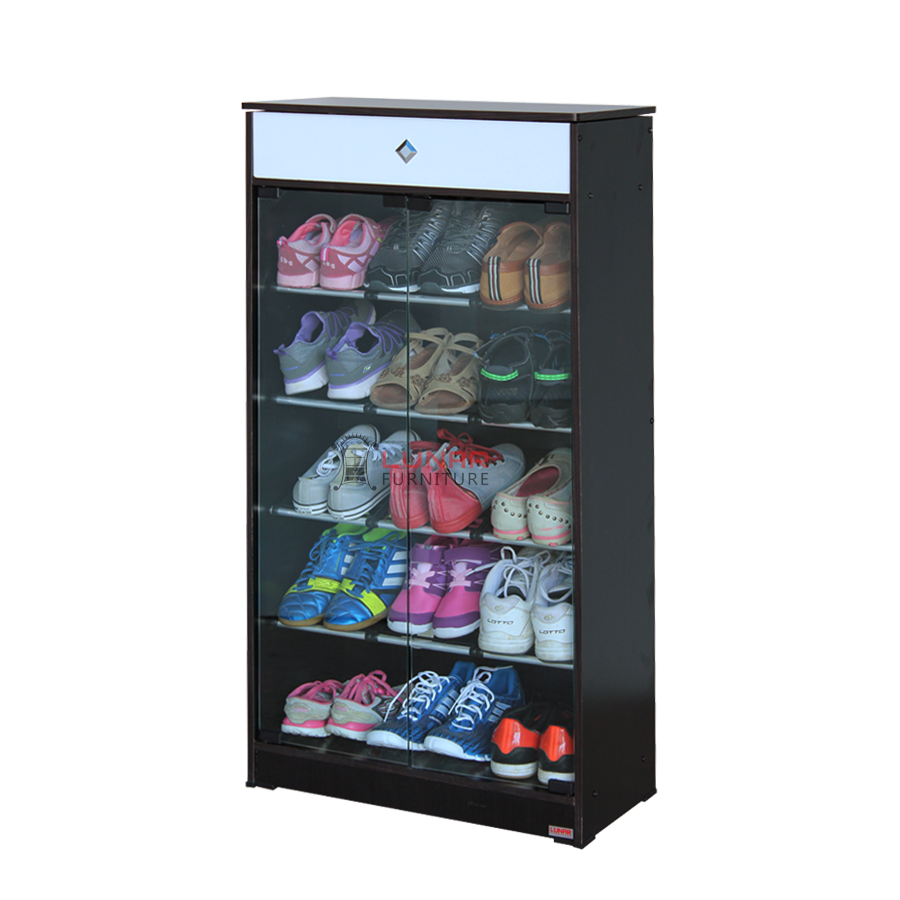 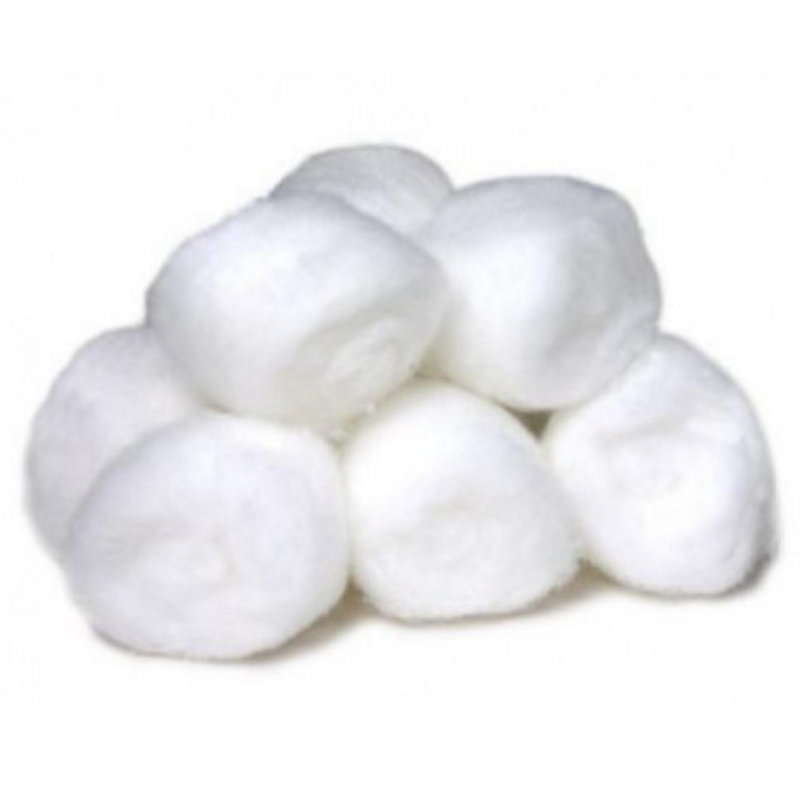 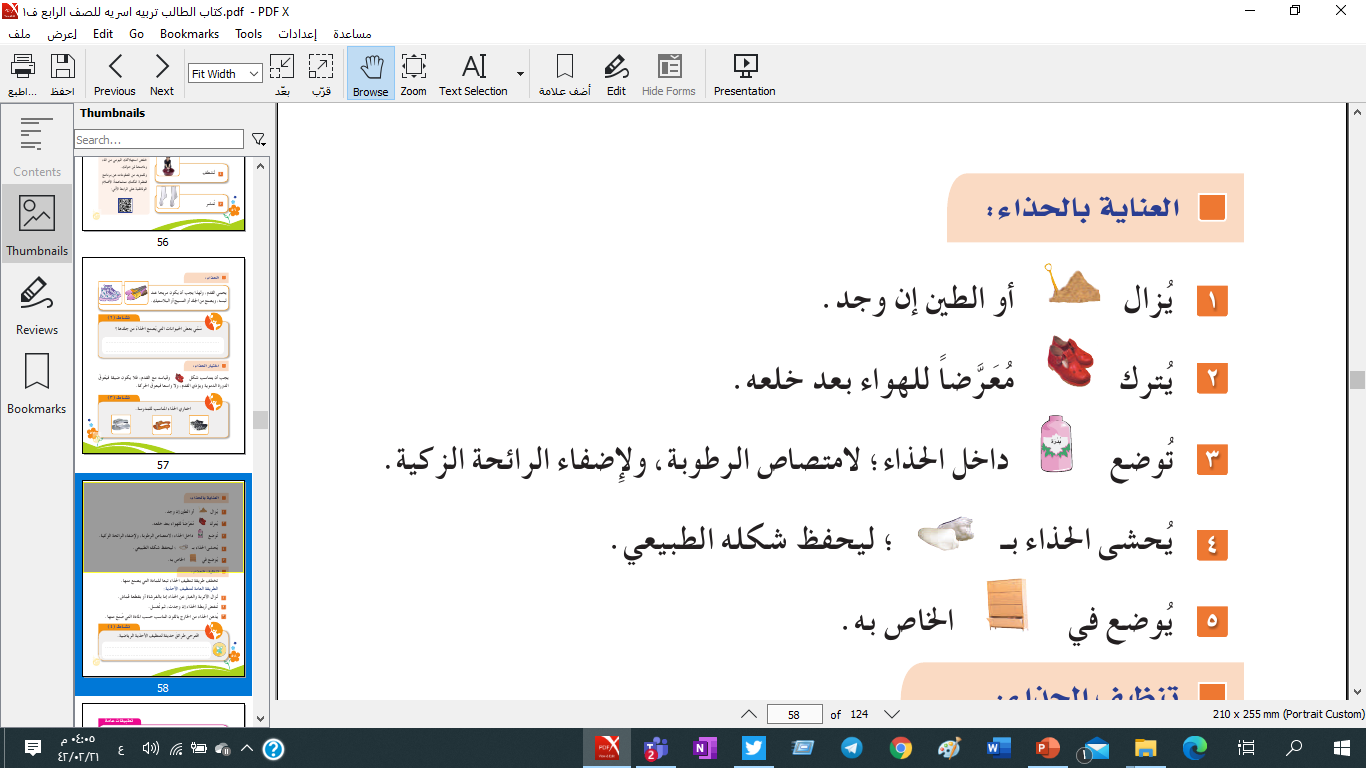 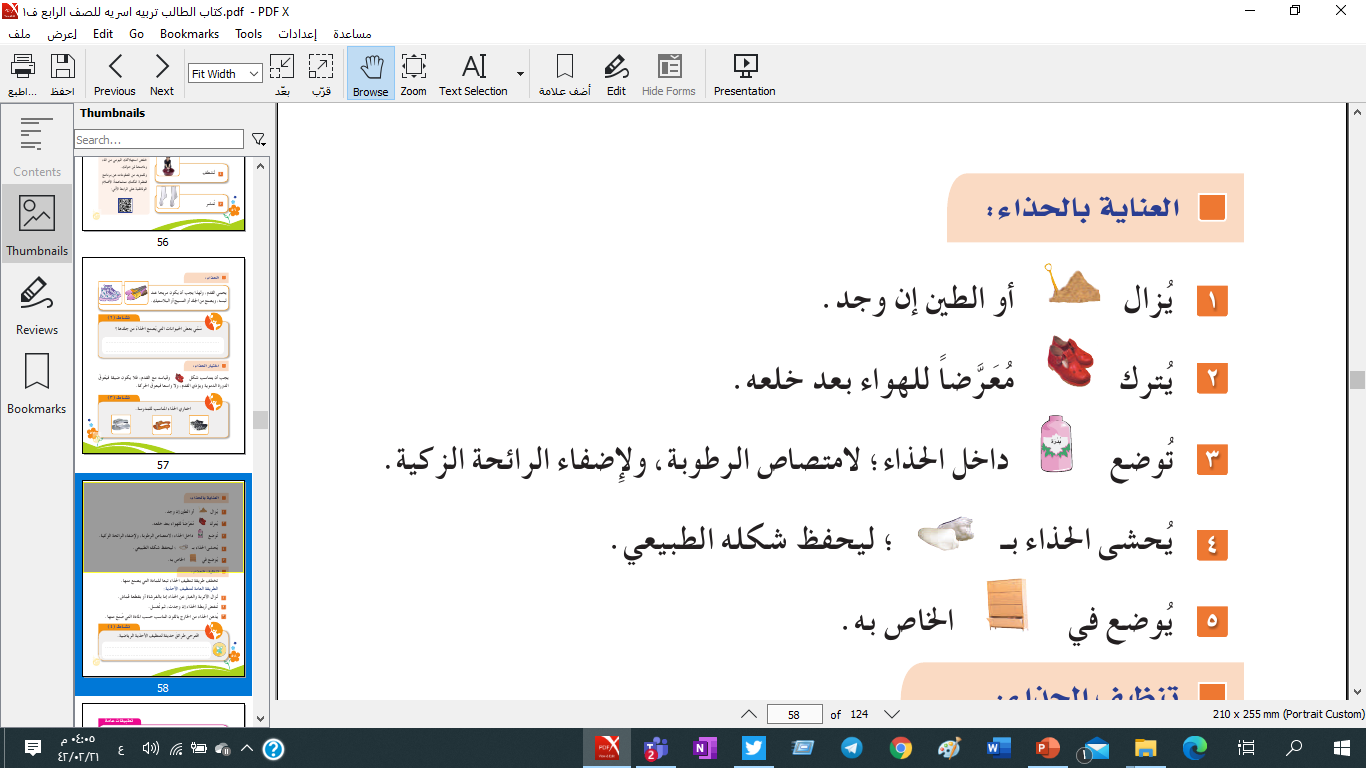 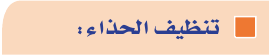 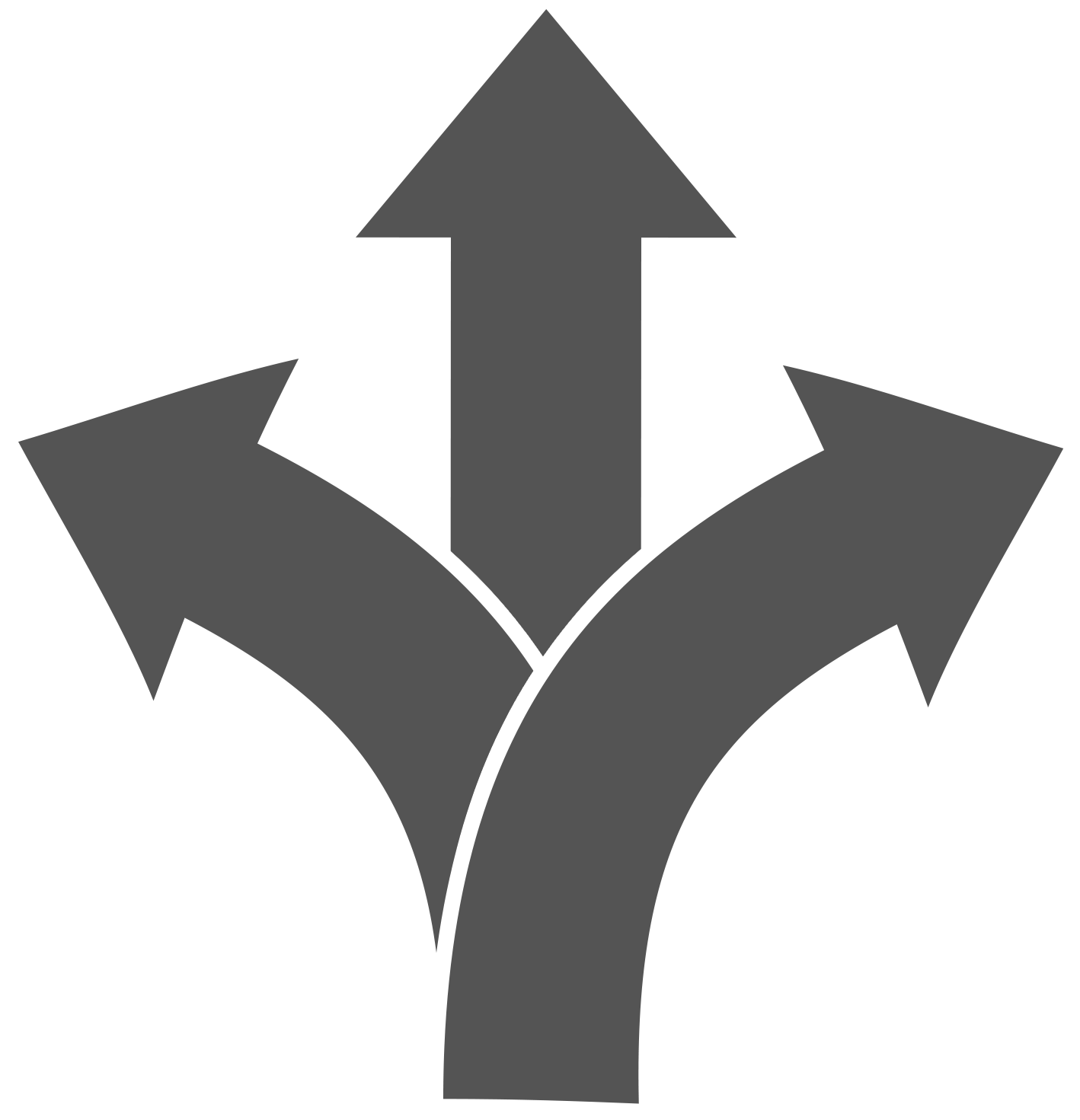 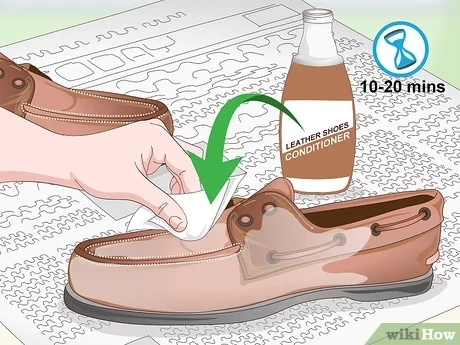 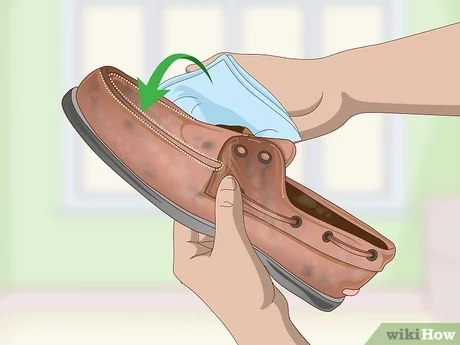 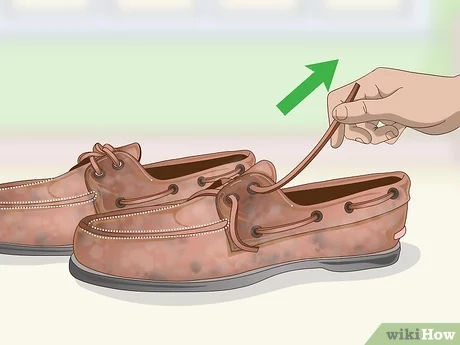 3- دهن الحذاء باللون المناسب
1- تزال الاتربة بقطعة قماش
2- تنفض اربطة الحذاء ان وجدت وتغسل
جهود المملكة
نرى جهود مملكتنا الغالية في الاعتناء بذوي الإعاقة
بتوفير احذية طبيه مجانية لهم 
لكي يتعايشون مع افراد المجتمع
حذاء
جورب
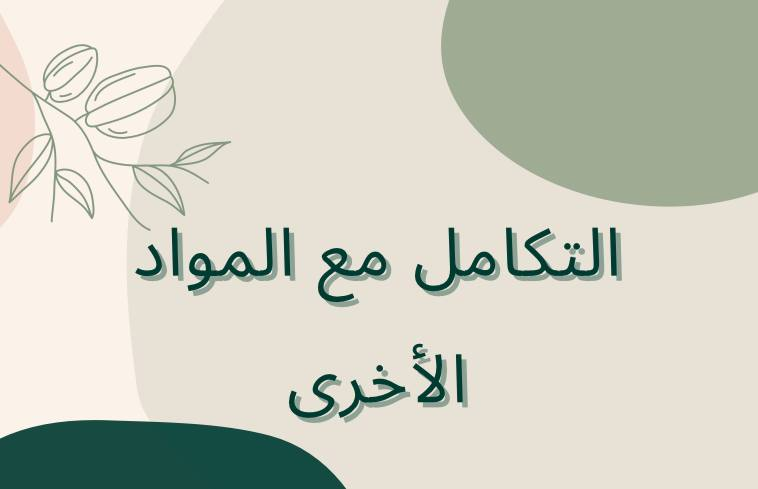 الدين
كل فرد يقع على عاتقه مسؤولية في الحياة
قال تعالى: (وثيابك فطهر)
العلوم
الصحة تتأثر بسلوكيات الفرد
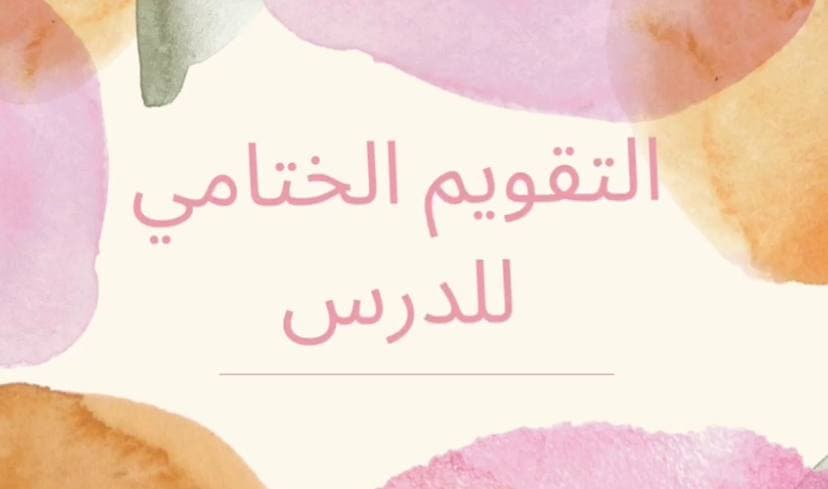 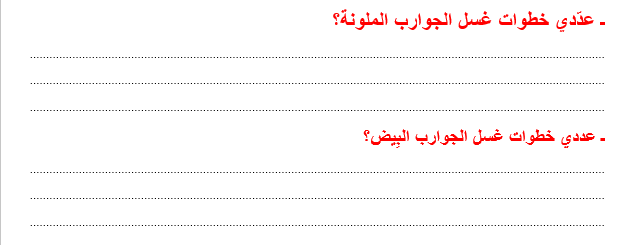 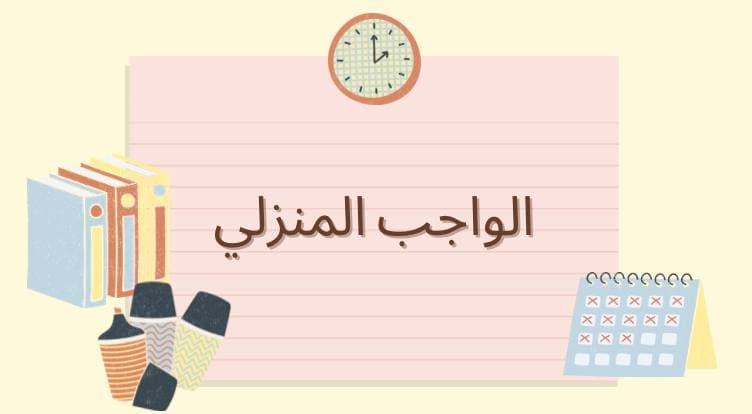 سؤال رقم  /2
صفحة 66